Cursusdag Softwear
Indeling
Welkomswoord							
Routing ASP							2
Basishandelingen							2
Stamgegevens							3
Leveranciers							6
Systeeminstellingen						8
Artikelinvoerscherm						8
Voorraad							14
Etiketten printen							17
Veelgebruikte rapporten						18Artikeloverzichten						28
Bijlagen: 							29- Selecteren en groeperen						30 - Artikeloverzichten						39 - MIS: Management Informatie Systeem				44
- Help.softwear.nl							47
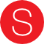 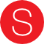 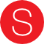 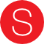 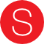 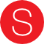 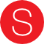 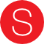 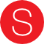 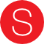 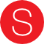 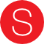 Softwear en ASP
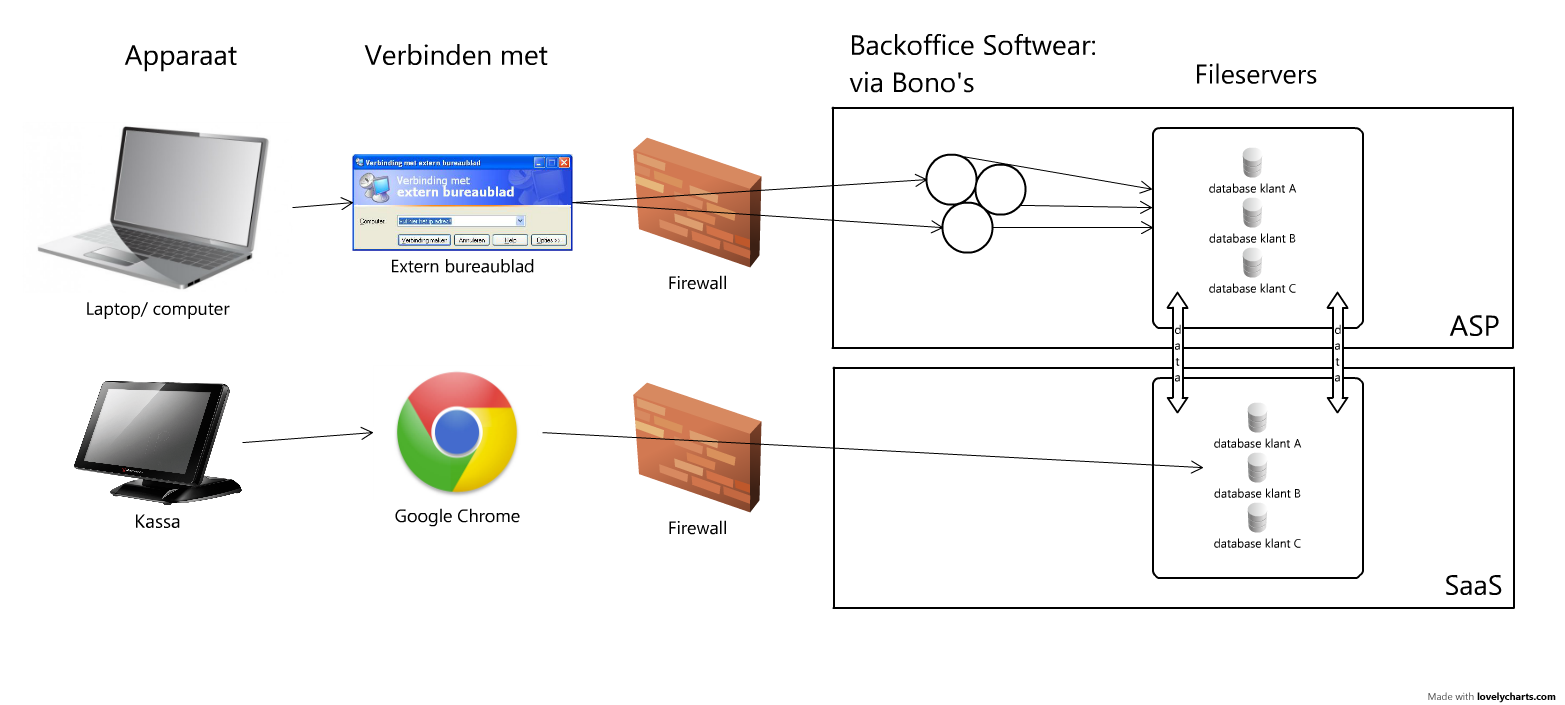 Basishandelingen
Alles start vanuit het basisscherm met Detail (Alt+D). Vanaf hier kan je verder met de onderstreepte letters of de pijltjestoetsen.

Veelgebruikte toetscombinaties zijn:
Alt + D (Detail)
Alt + Insert = toevoegen/ nieuwe regel aanmaken
Alt + Delete = regel verwijderen

Kopiëren van artikelen:

Ctrl + C = kopiëren
Ctrl + V = plakken
Routing = Ctrl + C  Alt + N (Nieuw)  Ctrl + V
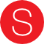 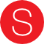 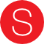 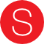 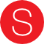 Basishandelingen
Ctrl + W = scherm bevestigend verlaten
Shift + 3 (#) = artikelen versneld opzoeken (niet seizoensgebonden)

Tab = volgend veld
Shift + Tab = vorig veld

Alt + X = Softwear verlaten
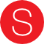 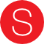 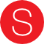 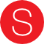 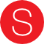 Stamgegevens
Collectie
Kleuren
Maatbalken
Omzetgroepen





Detail – Artikel
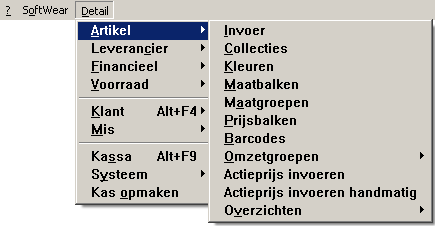 Stamgegevens
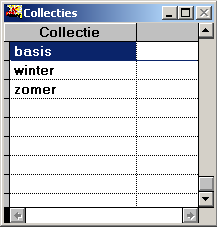 Collecties








Detail – Artikel – Collecties
Stamgegevens
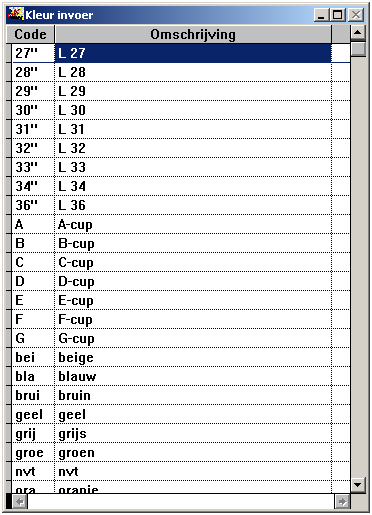 Kleur en bijkleurinvoeren







Detail – Artikel – Kleuren
Stamgegevens
Maatbalken







Detail – Artikel – Maatbalken
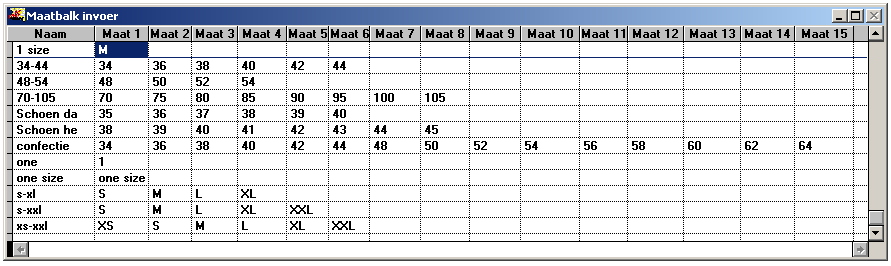 Stamgegevens
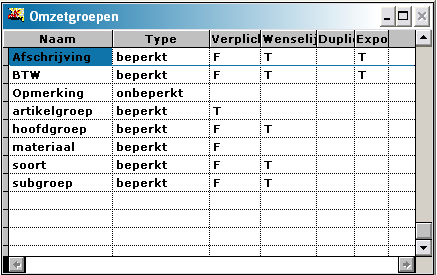 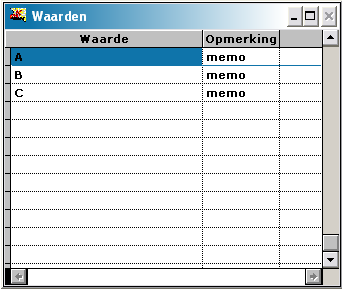 Omzetgroepen







Detail – Artikel – Omzetgroepen
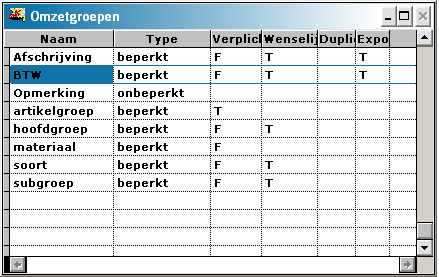 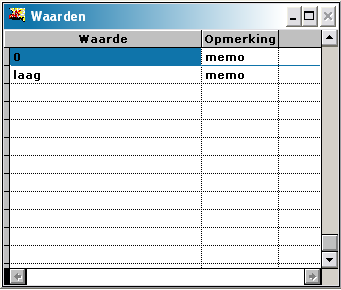 Leveranciers
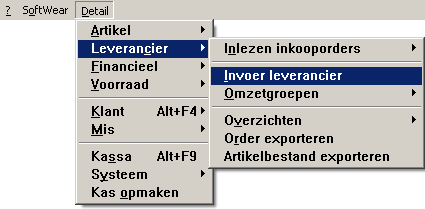 Detail – Leverancier – Invoer leverancier
Leveranciers
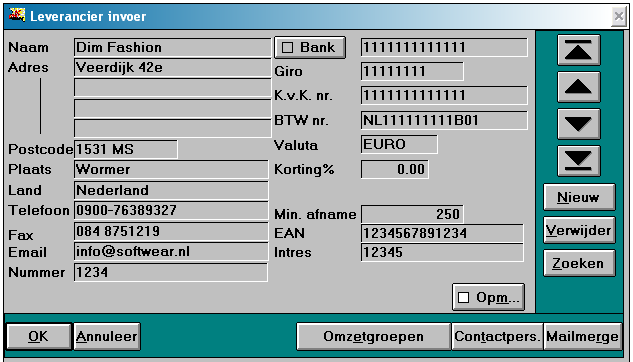 Naam
Valuta

Nieuwe leverancier aanmaken via toetscombinatie Alt + N of gebruik menuknop Nieuw


Detail – Leverancier – Invoer leverancier
Leveranciers
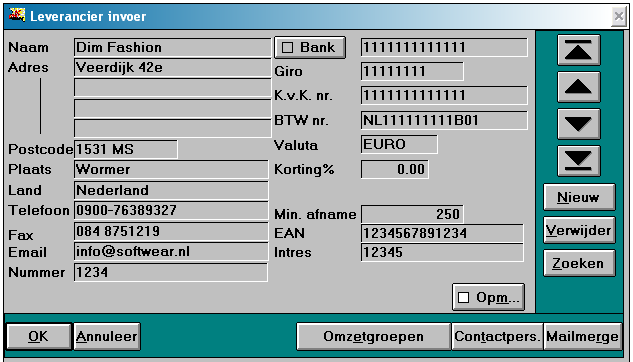 Contactpersonen







Detail – Leverancier – Invoer leverancier - Contactpersonen
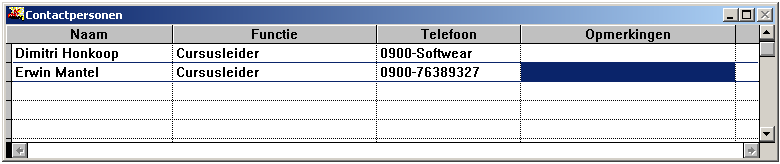 Leveranciers
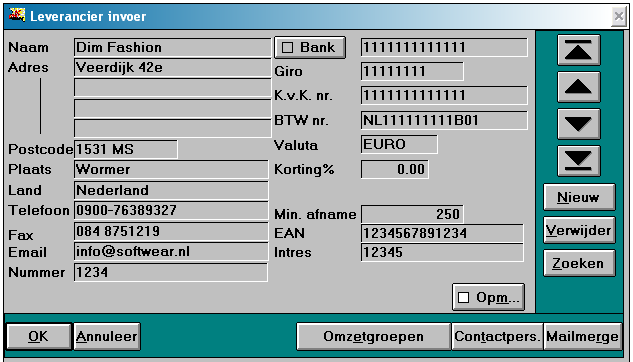 Opmerkingen







Detail – Leverancier – Invoer leverancier - Opmerkingen
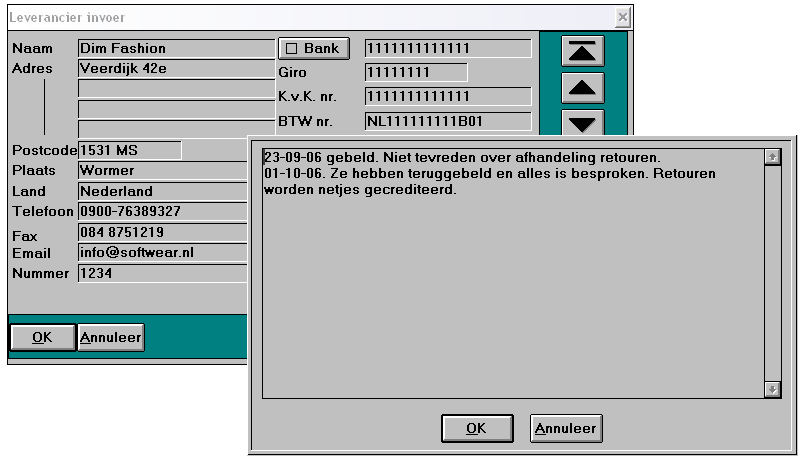 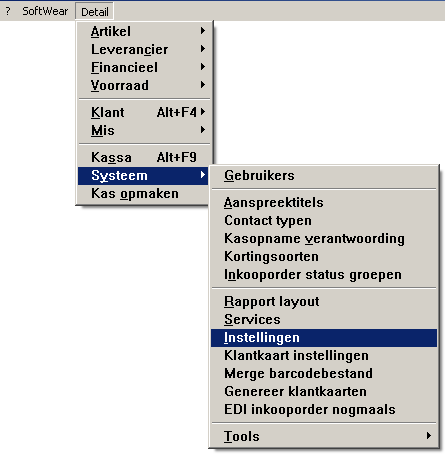 Systeeminstellingen
Detail – Systeem - Instellingen
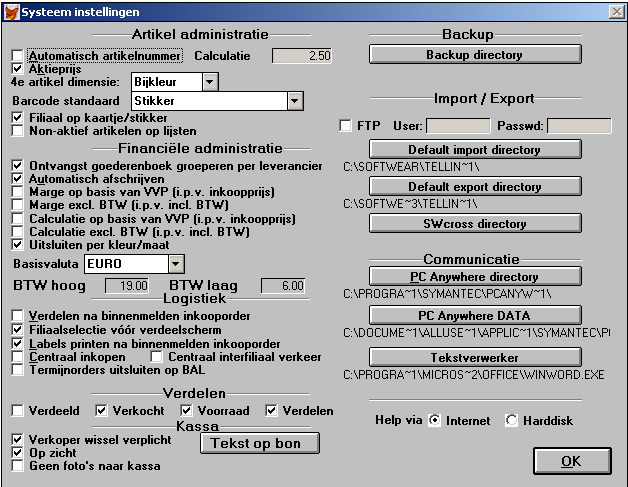 Artikelinvoerscherm
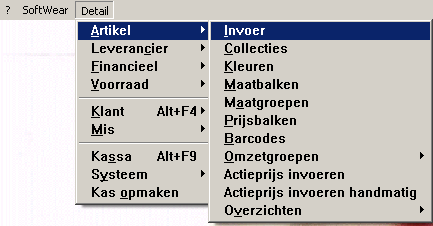 Detail – Artikel - Invoer
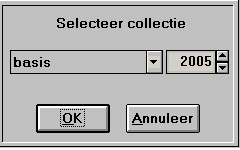 Artikelinvoerscherm
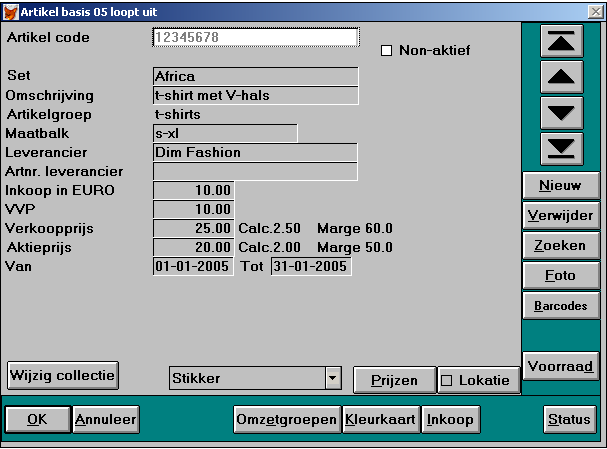 Artikelcode
Set
Omschrijving
Maatbalk
Leverancier
Inkoopprijs
Verkoopprijs
Actieprijs
Sticker / Kaartje

Detail – Artikel - Invoer







Detail – Artikel - Invoer
Artikelinvoerscherm
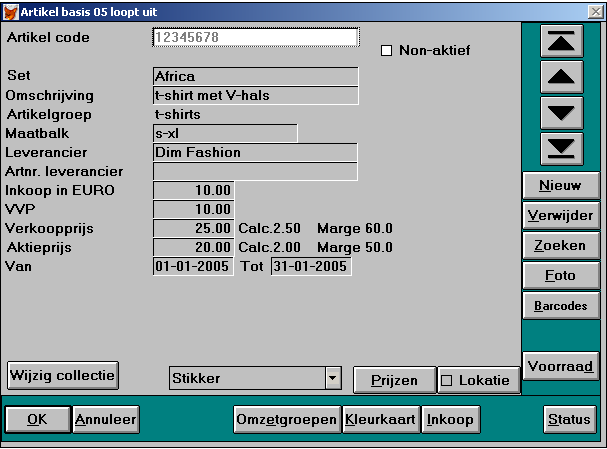 Een set werkt door het hele systeem. Selecteren en groeperen is mogelijk.
Beoordelen van een hele serie is hierdoor mogelijk.
Koppelen van voorraad.



Detail – Artikel - Invoer







Detail – Artikel - Invoer
Artikelinvoerscherm
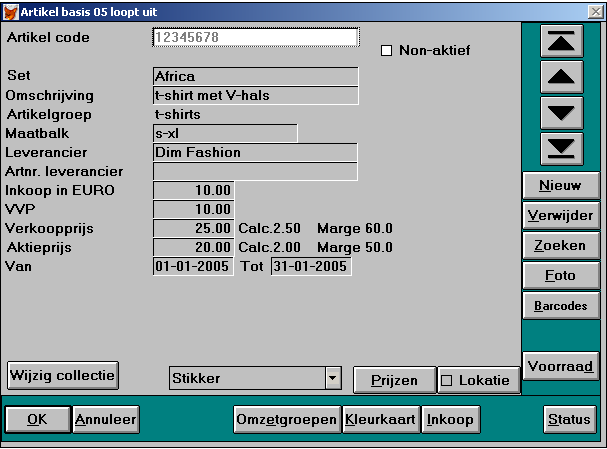 Omzetgroepentoetscombinatie Alt + E








Detail – Artikel – Invoer – Omzetgroepen toekennen







Detail – Artikel - Invoer
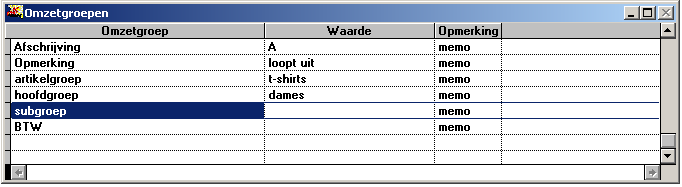 Artikelinvoerscherm
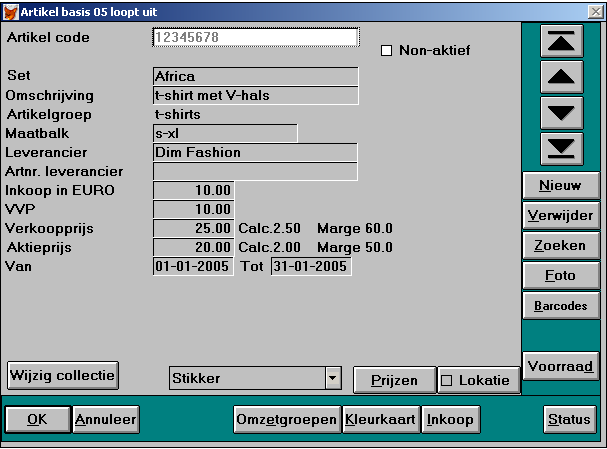 Kleurkaarttoetscombinatie Alt + E








Detail – Artikel – Invoer – Kleurkaart toekennen







Detail – Artikel - Invoer
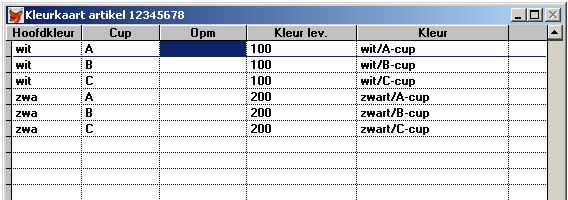 Artikelinvoerscherm
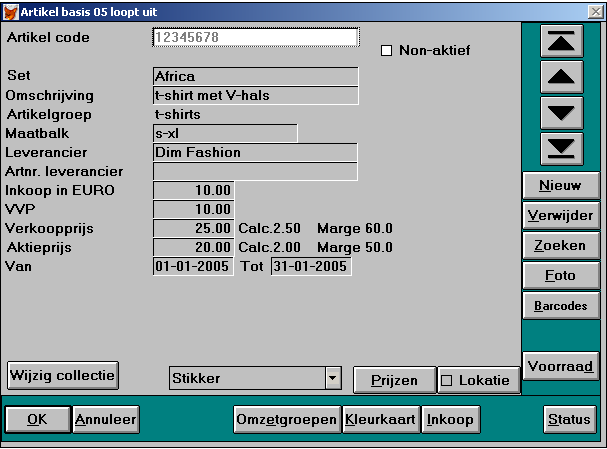 Inkooporder makentoetscombinatie Alt + I
Nieuwe inkooporder
Negatieve inkooporder
Inkooporder (I)
Minimumvoorraad (V)
Minimale afname invoeren (A)
Besteleenheid (B)

Detail – Artikel – Invoer – Inkooporder







Detail – Artikel - Invoer
Artikelinvoerscherm
Inkooporder maken
Negatieve inkooporder

Positieveinkooporder



Detail – Artikel – Invoer – Inkooporder







Detail – Artikel - Invoer
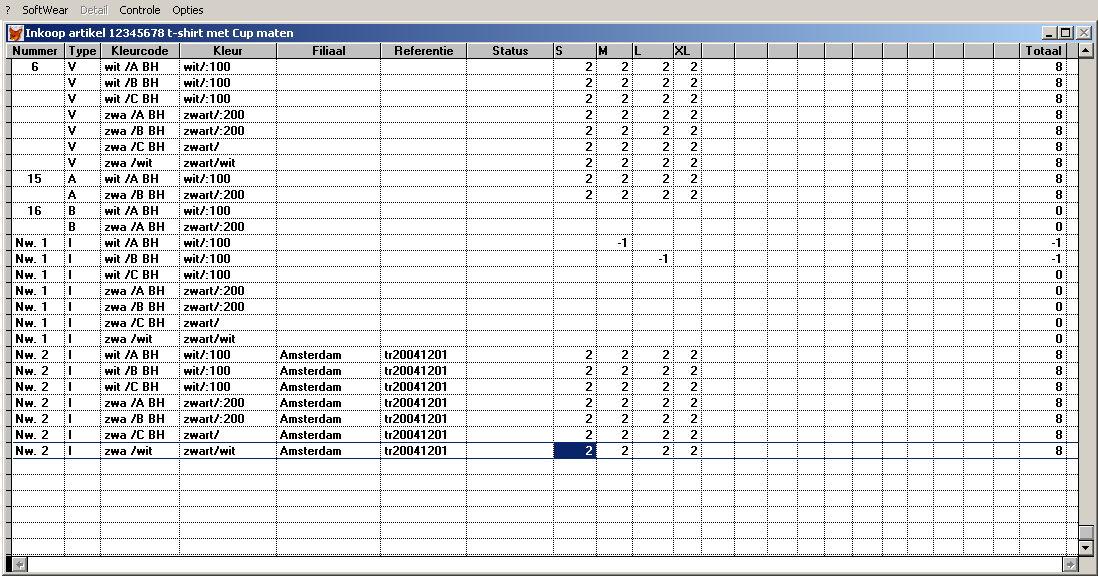 Artikelinvoerscherm
Inkooporder info (Alt + F)







Detail – Artikel – Invoer – Inkooporder







Detail – Artikel - Invoer
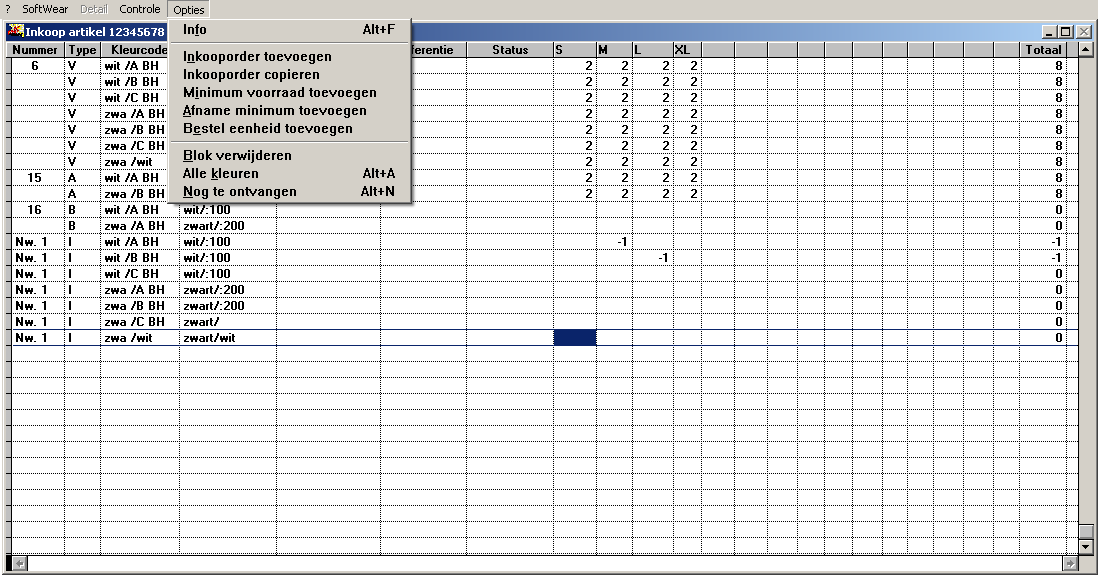 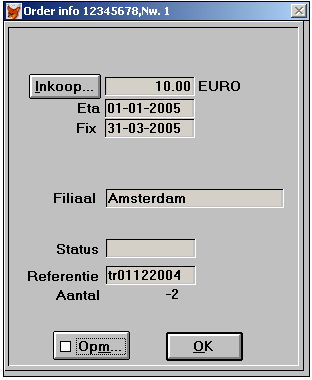 Artikelinvoerscherm
Prijsbreuk







Detail – Artikel – Invoer – Prijsbreuk







Detail – Artikel - Invoer
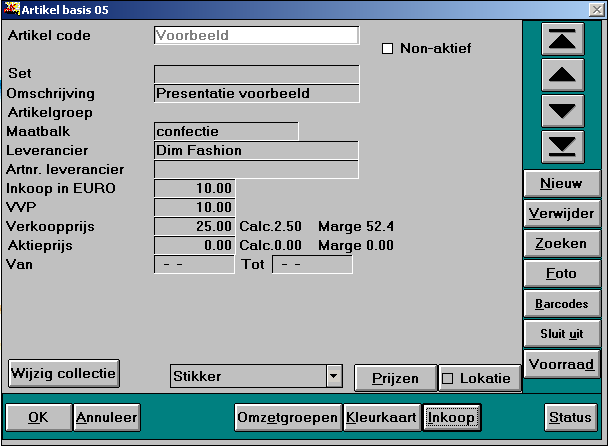 Artikelinvoerscherm
Prijzen met prijsbreuk
Prijsbreuk







Detail – Artikel – Invoer – Prijsbreuk







Detail – Artikel - Invoer
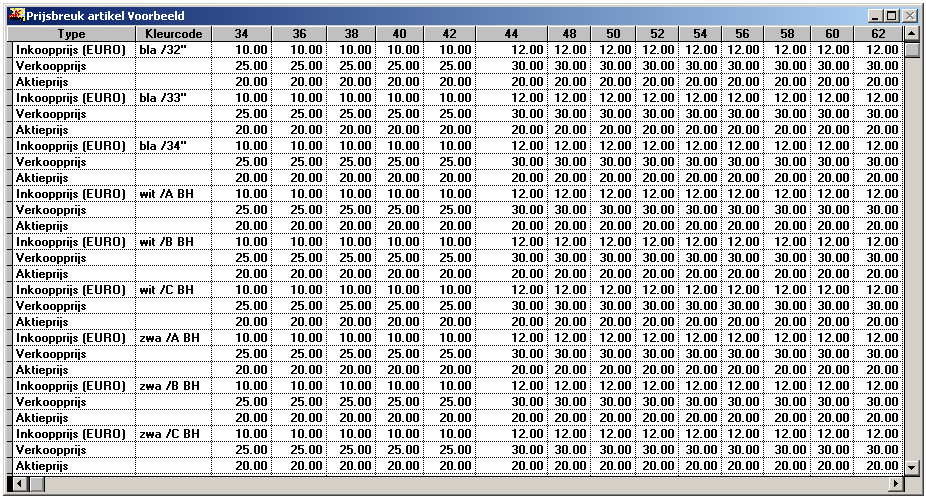 Prijzen volgens artikelinvoerscherm
Artikelinvoerscherm
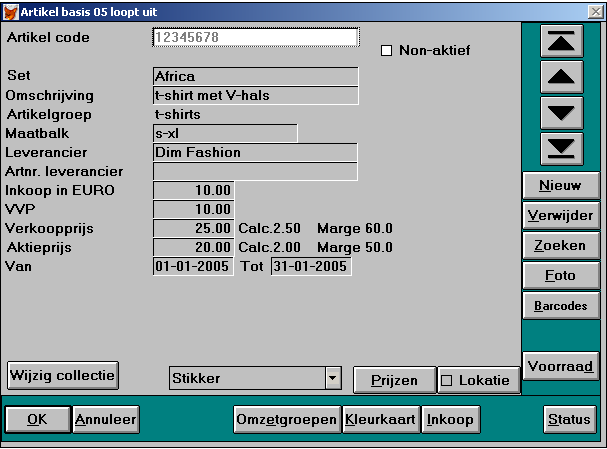 Voorraad per artikel/set







Detail – Artikel – Invoer – Voorraad







Detail – Artikel - Invoer
Artikelinvoerscherm
Voorraad zonder setnaam
Voorraad per artikel/set







Detail – Artikel – Invoer – Voorraad







Detail – Artikel - Invoer
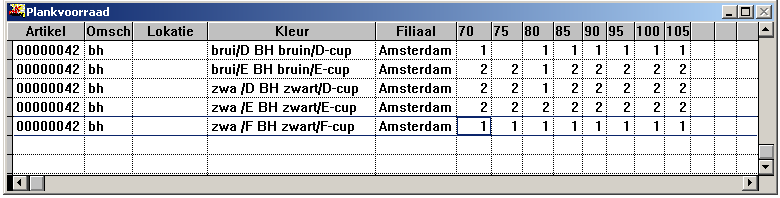 Voorraad met setnaam
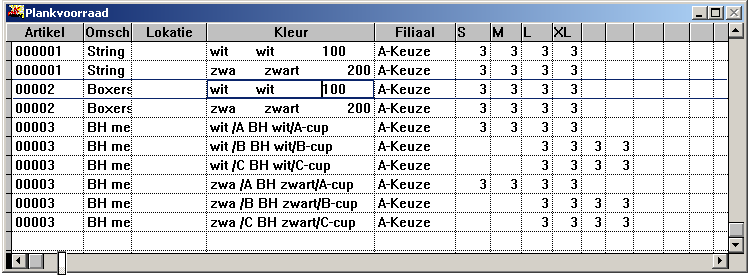 Voorraad
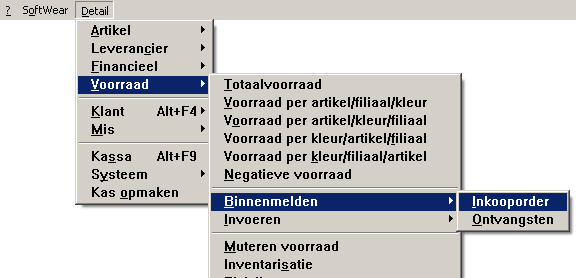 Binnenmelden inkooporder






Detail – Voorraad – Binnenmelden – Inkooporder 







Detail – Artikel - Invoer
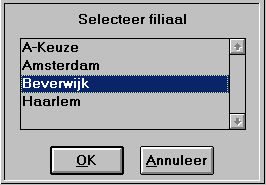 Voorraad
Binnenmelden inkooporder






Detail – Voorraad – Binnenmelden – Inkooporder 







Detail – Artikel - Invoer
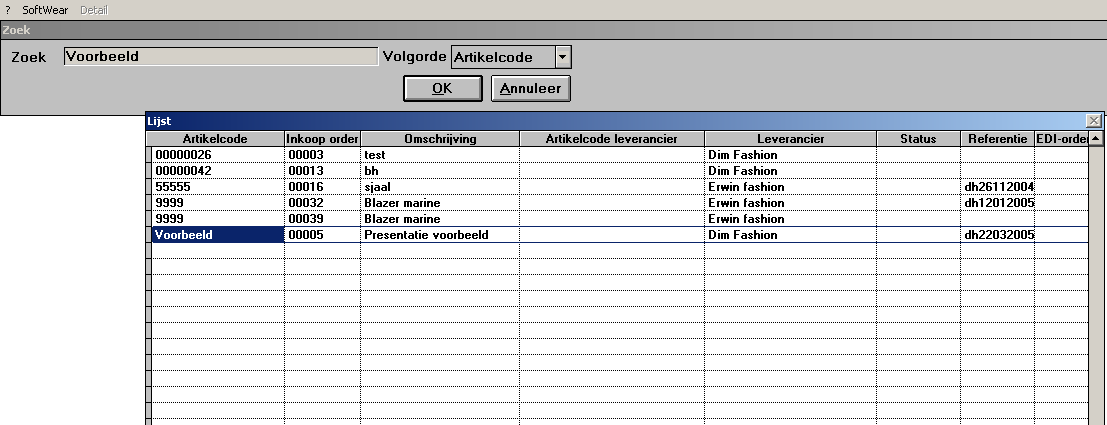 Voorraad
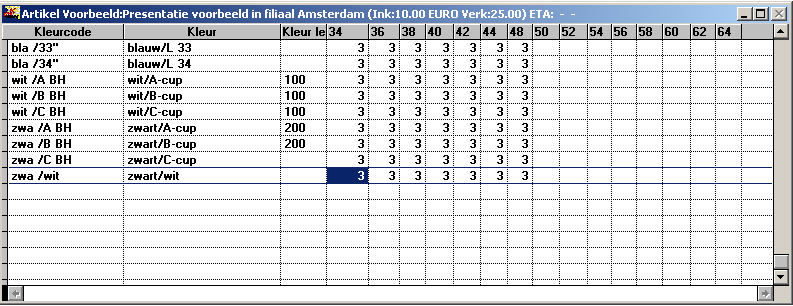 Binnenmelden inkooporder
Meld alleen aantallen binnen die ook echt binnen zijn gekomen.
Na het aanpassen van de aantallen verschijnt de vraag “Komt er een nalevering?” Als die inderdaad komt, blijft de inkooporder staan met de overige aantallen.
Detail – Voorraad – Binnenmelden – Inkooporder 







Detail – Artikel - Invoer
Voorraad
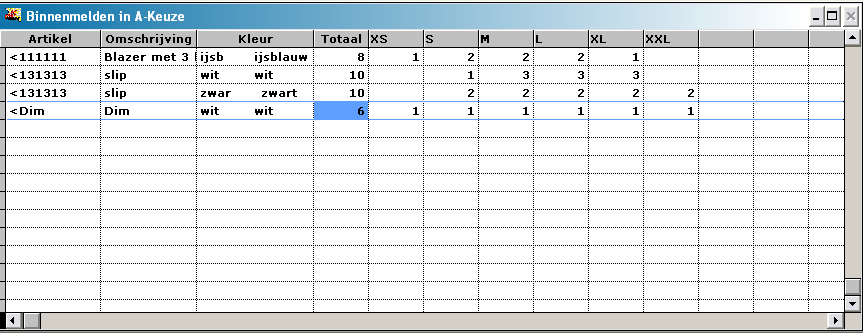 Binnenmelden op ontvangsten: met scanner
Hierbij worden de aantallen altijd van de oudste inkooporder afgehaald
Geen inkooporder? Gescande artikelen verschijnen wel in de voorraad.

Detail – Voorraad – Binnenmelden – Ontvangsten







Detail – Artikel - Invoer
Voorraad
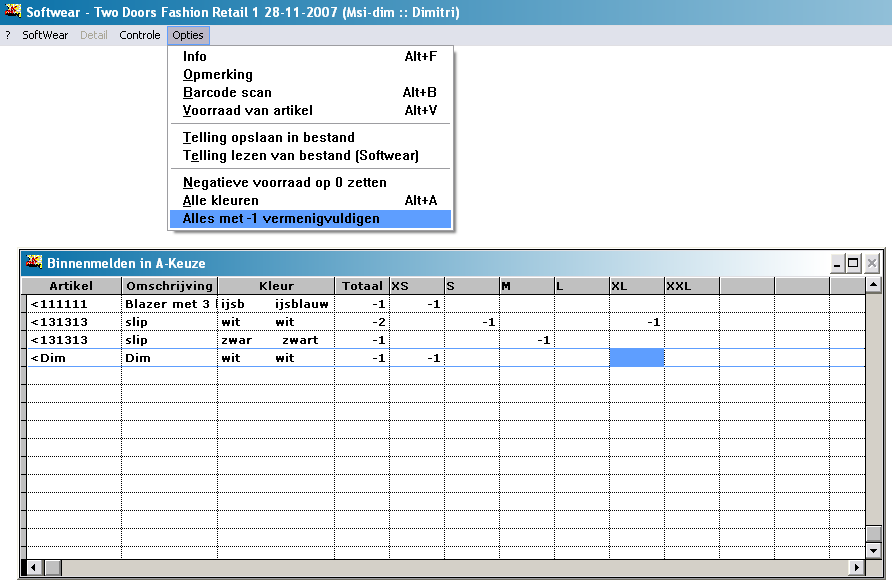 Retourenafhandeling terug naar leverancier

Alles wat negatief is, wordt van de voorraad afgehaald.



Detail – Voorraad – Binnenmelden – Ontvangsten







Detail – Artikel - Invoer
Etiketten printen
Inkooporder
Voorraad
Ontvangst goederenboek
Handmatig
Retouren
Kleurlijst

Detail – Artikel – Overzichten – Etiketten  







Detail – Artikel - Invoer
Artikelaantallen printen van de inkooporder
Artikelaantallen printen die nog op voorraad staan
Artikelen printen die op een bepaalde dag zijn binnengemeld
Losse etiketten printen
Etiketten voor geretourneerde artikelen (aan de kassa)
Etiketten om barcodes te kunnen genereren
Alle bovenstaande printmanieren hebben geen invloed op de voorraad.
pauze
Veelgebruikte rapporten
Detail – Voorraad – Totaalvoorraad
Detail – Voorraad – Negatieve voorraad
Periodieke handelingen






Detail – Voorraad – Voorraadlijst







Detail – Artikel - Invoer
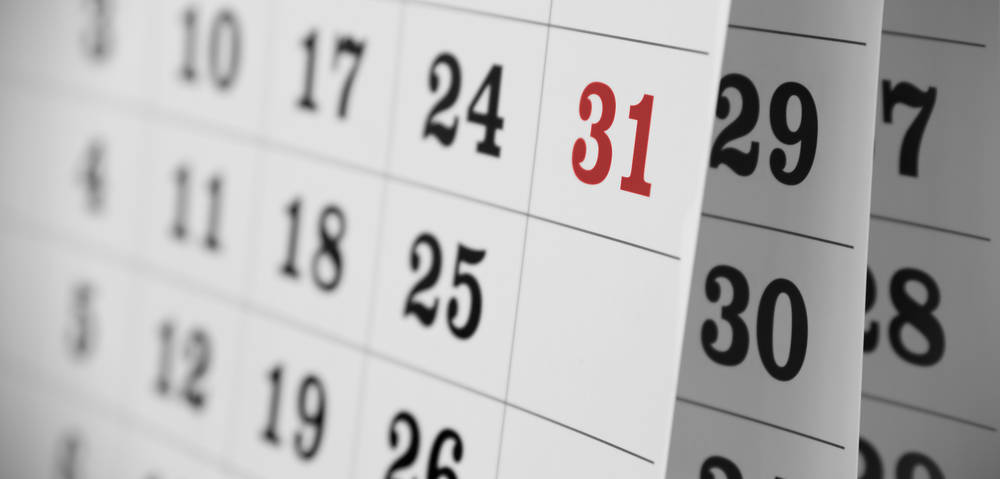 Voorraad
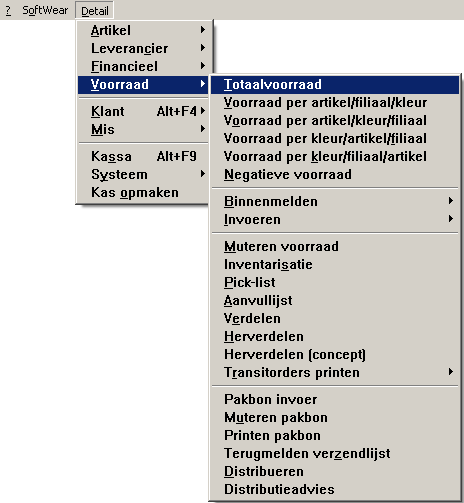 Overzicht totaalvoorraad

Positieve en negatieve voorraad
Alleen negatieve voorraad


Detail – Voorraad – Voorraadlijst







Detail – Artikel - Invoer
Voorraad
Overzicht totaalvoorraad






Detail – Voorraad – Voorraadlijst







Detail – Artikel - Invoer
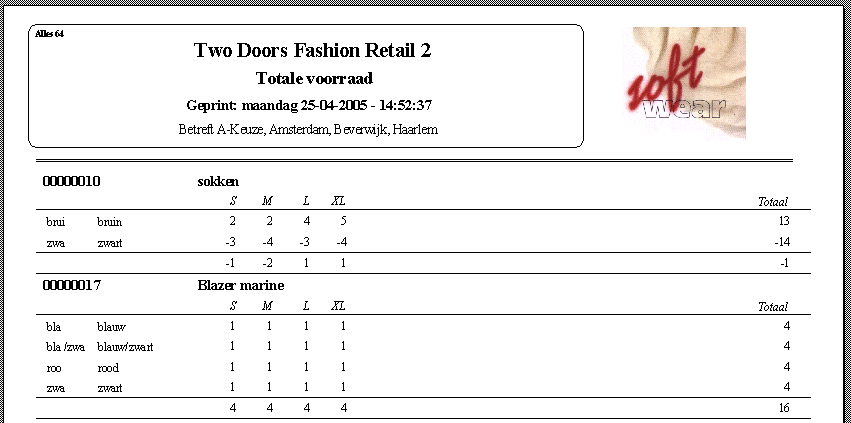 Negatieve voorraad controleren
Via menu Detail - Voorraad - Negatieve voorraad - selecteer de winkel(s) - Ctrl + W – Selecteer de artikelen of gebruik Alt + L voor alles - Print lijst
Uitgebreid:
Via menu Detail - MIS - Voorraadhistorie - Uitgebreid - selecteer de winkel(s)/ datum / zoek met artikellijst (volg transactieverslag en corrigeer de negatieve voorraad door de fout te herstellen)
Negatieve voorraad ontstaat als er minder binnen is geboekt dan er verkocht is.
De oorzaak kan zijn:
1) Te weinig artikelen binnengemeld
2) Artikel is retour gekomen maar niet als zodanig geregistreerd
3) Het verkeerde artikel(kaartje) is gescand bij het afrekenen
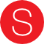 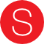 Voorraad
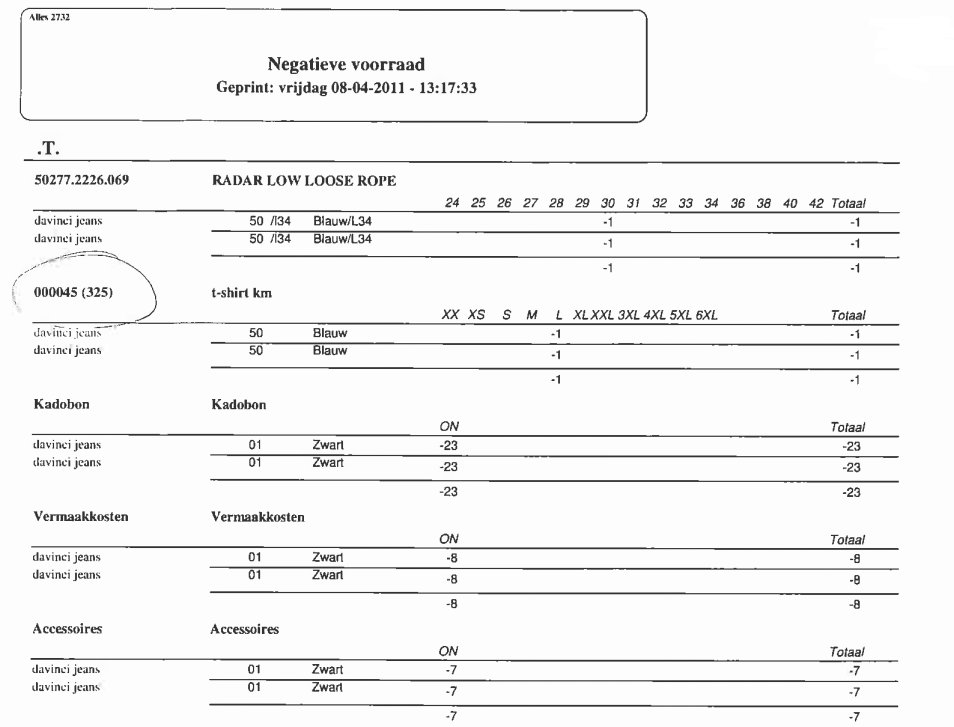 Negatieve voorraad:






Detail – Voorraad – Negatieve voorraad







Detail – Artikel - Invoer
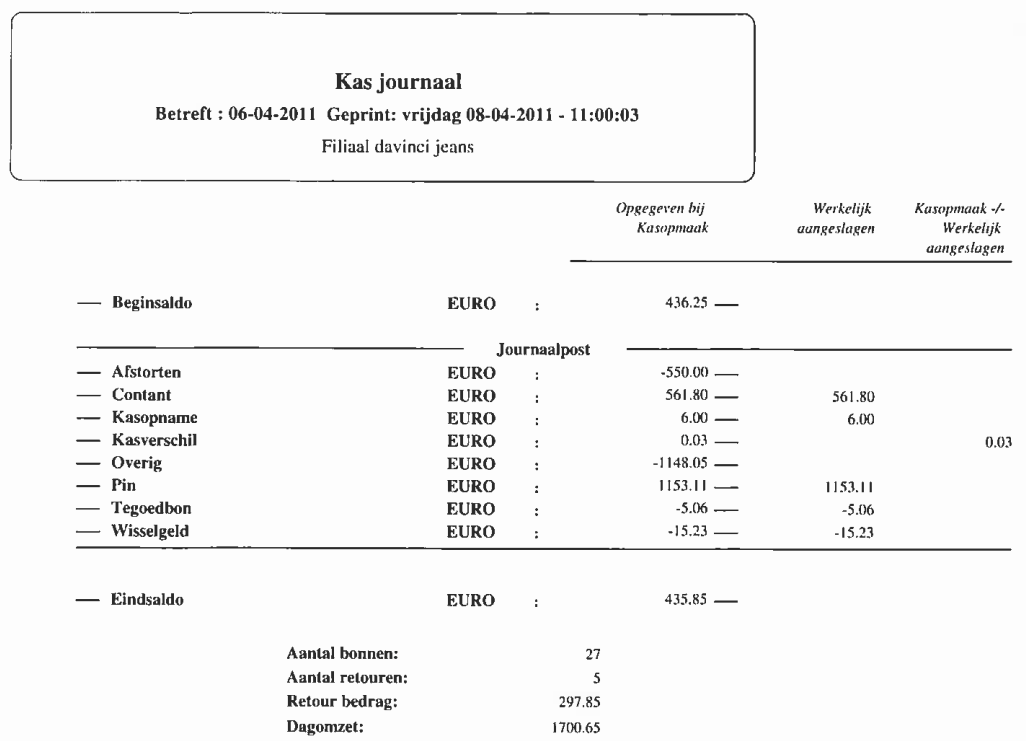 Dagelijkse controle
Kasjournaal
Dagboek verkopen
Selecteer een datum en kies daarna OK om te printen of op te slaan.Let op: vanwege de vreemdevalutacalculatie en/of marge kunnen hier vreemde getallen tussen staan.
Detail – Financieel – Dagboeken - Verkoop







Detail – Artikel - Invoer
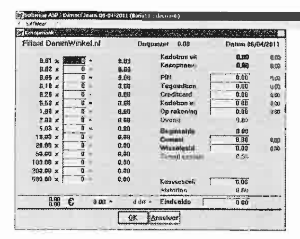 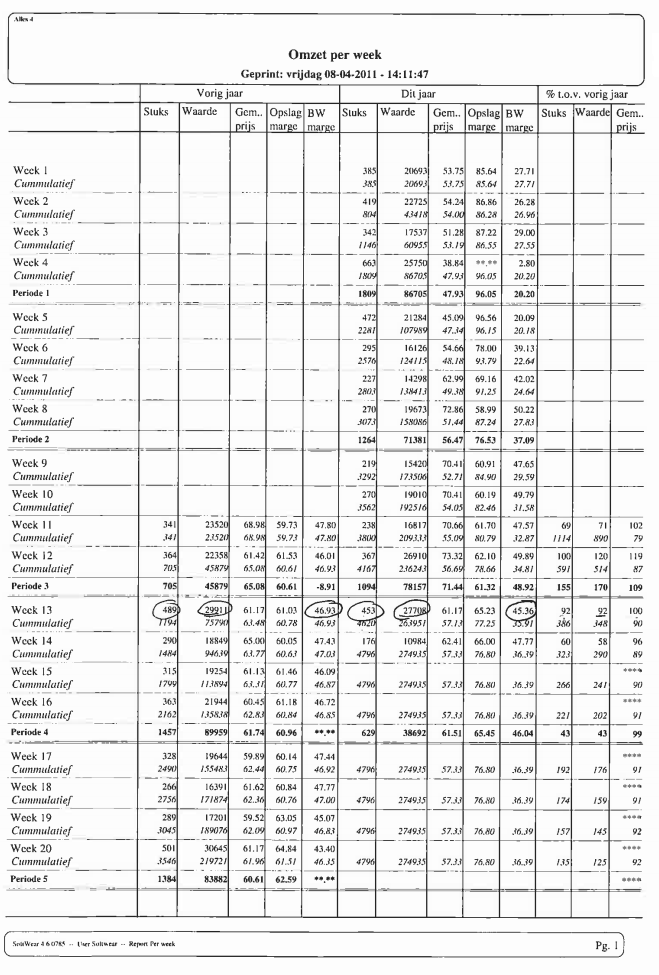 Wekelijkse rapportage
Verkopen per week
Selecteer de gewenste winkel(s) en gebruik Ctrl + W om te bevestigen.De omzet van die week verschijnt.



Detail – MIS – Verkopen per week + vorig jaar







Detail – Artikel - Invoer
Rapportage
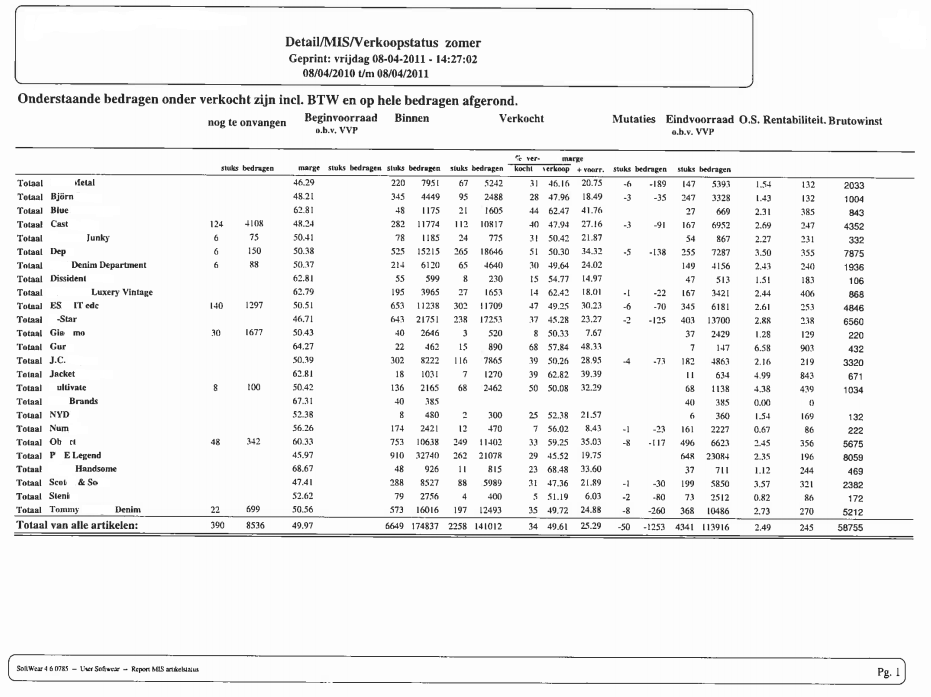 Merkenbeoordeling
Wanneer?
Vóór uitverkoop en na uitverkoop, tot vb december t/m februari.
Selecteer seizoen en erna de artikelen. Groepeer op leverancier en groepeer dan op Alleen totalen.Ctrl + W om te bevestigen.
Detail – MIS – Verkoopstatus







Detail – Artikel - Invoer
Belangrijk bij de beoordeling zijn oa de omloopsnelheiden marge van de leveranciers.
Rapportage
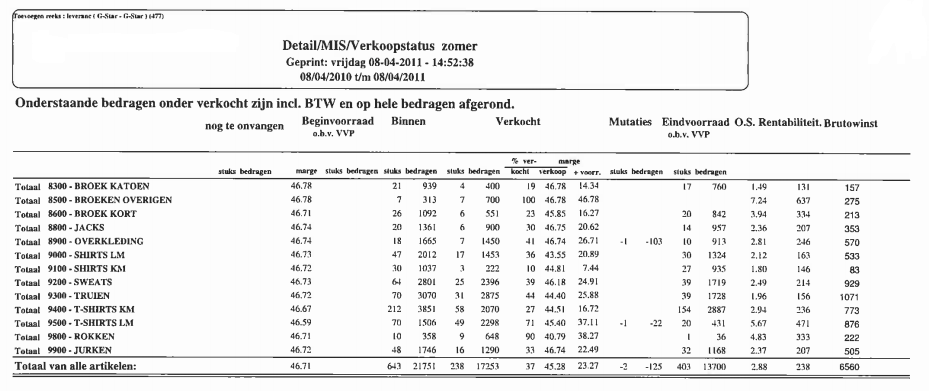 Merkenbeoordeling
Verdiepen via omzetgroep
Selecteer periode en erna de artikelen. Ga naar menu Selectie – Toevoegen – Seizoen.Ga naar Selectie – Beperken – Omzetgroep – Merk. Groepeer op omzetgroep en groepeer dan op Alleen totalen.Ctrl + W om te bevestigen
Detail – MIS – Verkoopstatus







Detail – Artikel - Invoer
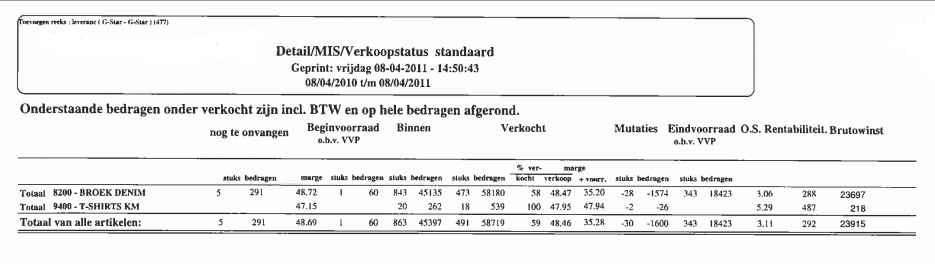 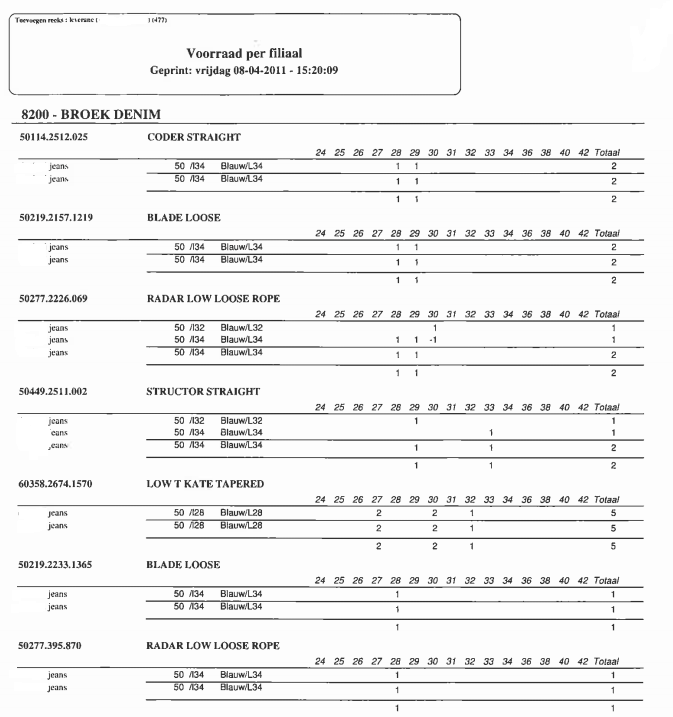 Voorraad artikel / Financieel
Artikelniveau
Via menu Voorraad - Voorraad per artikel -  filiaal - kleur - selecteer winkel(s) en toets Ctrl + W om te bevestigen. Een tabel verschijnt. Ga naar menu Selectie - Toevoegen - Omzetgroep - Merk - Groeperen - Omzetgroep (merk).
Ctrl + W om te bevestigen.
Detail - Voorraad– Voorraad per artikel – Filiaal  - Kleur
Voorraad artikel / Financieel
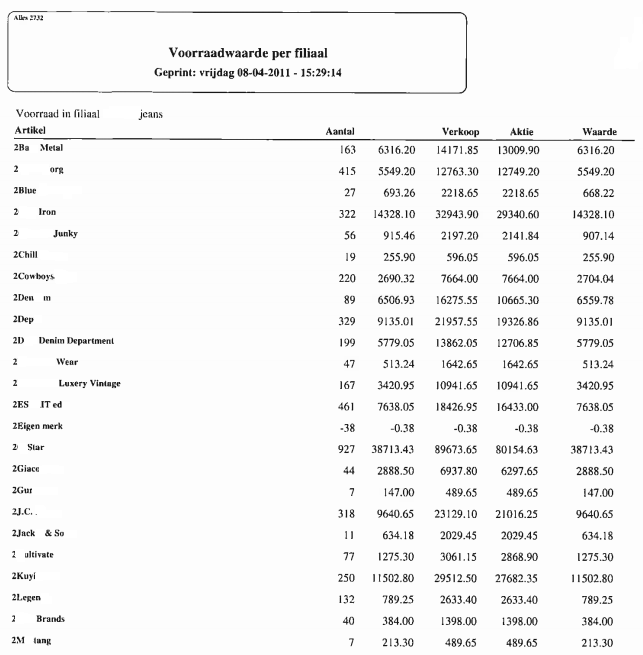 Financieel niveau
Menu Detail - Financieel - Voorraadwaarde. Menu Selectie - Allen - Groeperen – Groeperen op leverancier en erna op Alleen totalen.
Ctrl + W om te bevestigen.
Bij totalen printen = ja verschijnen alle merken met de totale hoeveelheden en waardes.
Detail – Financieel – Voorraadwaarde
Voorraad artikel / Financieel
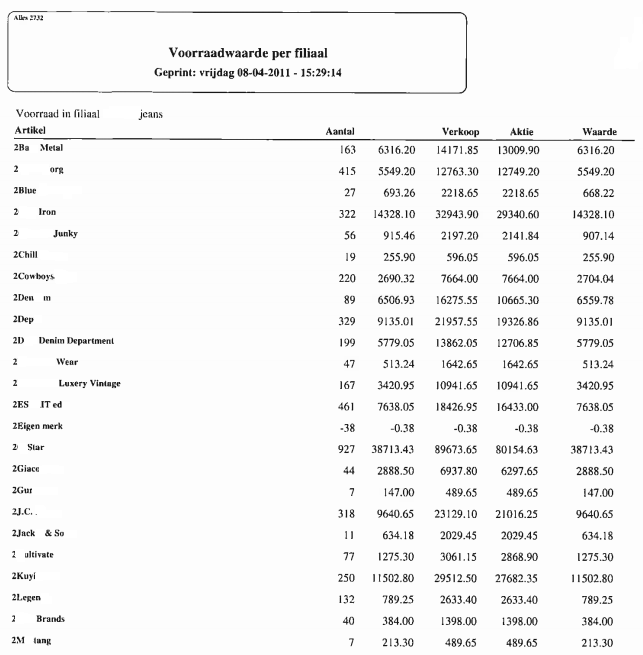 Te ontvangen
Menu Detail - Financieel - Voorraadwaarde. Menu Selectie - Allen - Groeperen – Groeperen op leverancier en erna op Alleen totalen.
Ctrl + W om te bevestigen.
Bij totalen printen = ja verschijnen alle merken met de totale hoeveelheden en waardes.
Detail – Financieel – Voorraadwaarde
Voorraad artikel / Financieel
Te ontvangen (bedrag)
Via menu Detail - Artikel - Overzichten - Inkoopcijfers (nog te ontvangen) Alles selecteren door Alt + L in te toetsen - ga naar menu Groeperen-  Leverancier - Groeperen - Alleen totalen.Ctrl + W om te bevestigen.


Detail – Artikel – Overzichten - Inkoopcijfers
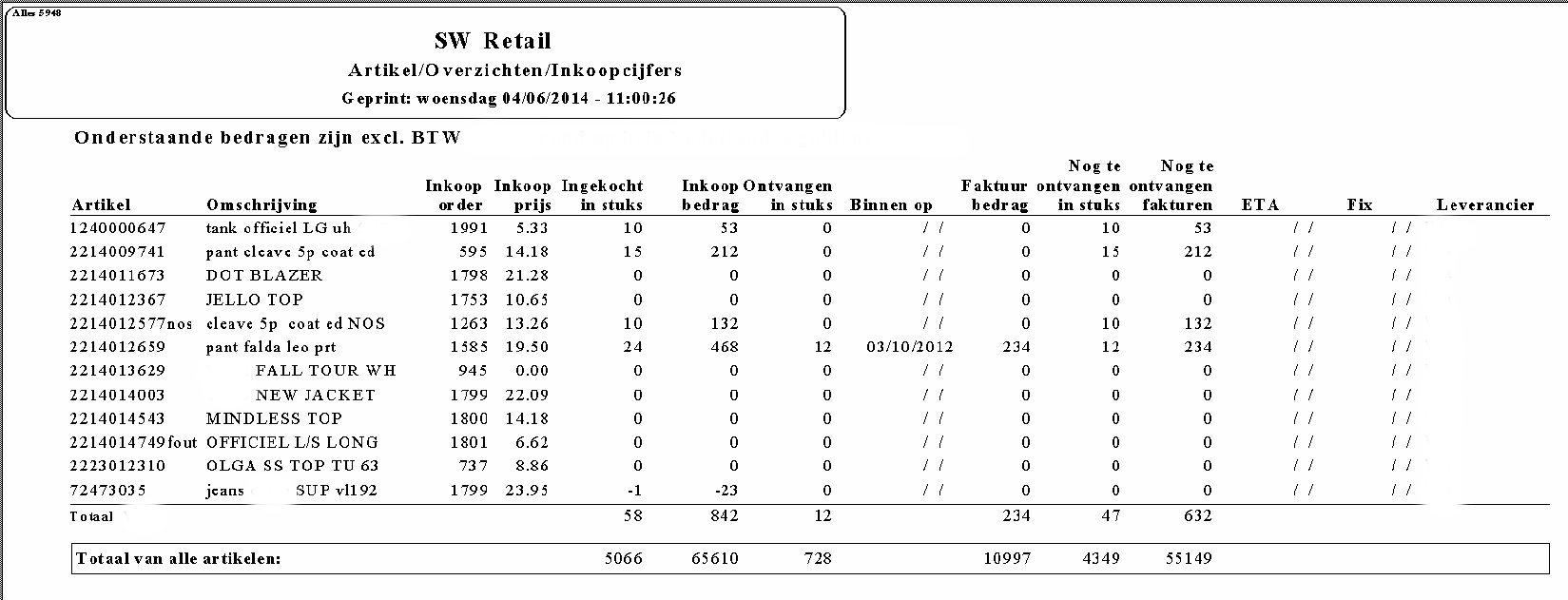 Voorraad artikel / Financieel
Verdiepen
Via menu Detail - Artikel - Overzichten - Inkoopcijfers (nog te ontvangen) Het overzicht verschijnt.Kies nu menu Selectie – Toevoegen – fix- of eta-datum. Selecteer datum/ periode.Ctrl + W om te bevestigen.


Detail – Artikel – Overzichten - Inkoopcijfers
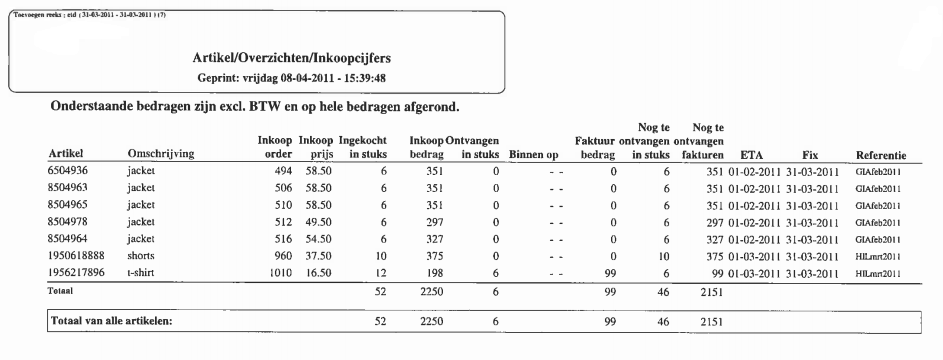 Let op! Het is belangrijk dat inkooporders met zowel de fixdatum als eta-datum worden ingevoerd
Afprijzen
Beoordelen resultaten afprijzen
Via menu Detail - MIS - Gemiddelde restprijs - selecteer periode. Calculatie ingeven (restcalculatie) geeft indicatie van totale afprijzing.



Detail – MIS – Gemiddelde restprijs
Afprijzen
Afprijzen over selectie
Via menu Detail – Artikel – Actieprijs invoeren. Vervolgens collectie, periode/ leverancier, korting invullen, begindatum, einddatum en afronding kiezen.




Detail – Artikel – Actieprijs invoeren
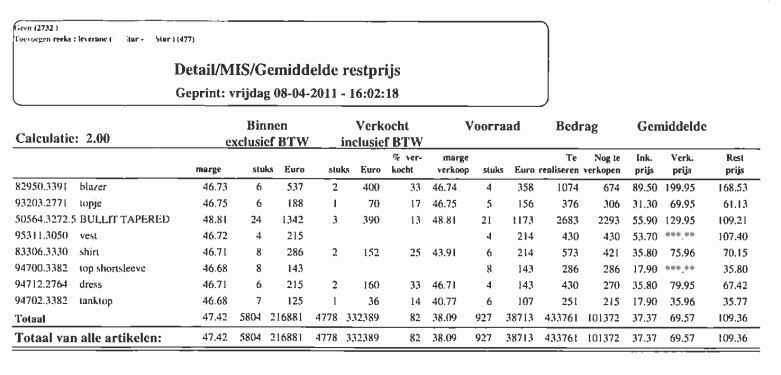 Let op! Diepgangafprijzingen kunnen gedaan worden in de nieuwe kassa (2.0)
Personeelsplanning
Overzicht
Via menu Detail - MIS -Verkopen per filiaal per dag van de week per halfuur. Kies periode en daarna de winkel(s).Ctrl + W om te bevestigen.



Detail – MIS – Verkopen per filiaal
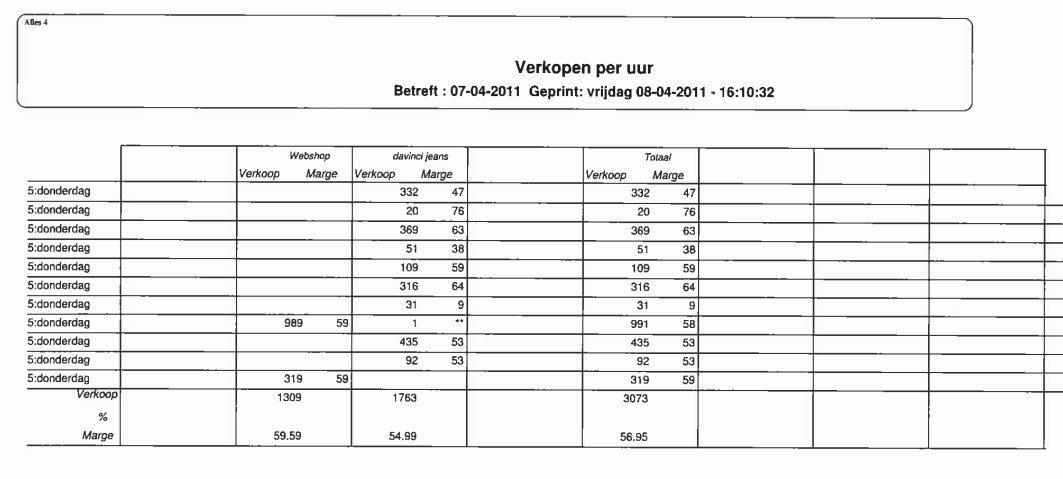 Klantenexport voor mailing
Via menu Detail - Klant - Overzichten - Lijst - Selecteer (alles, toevoegen op status, postcode enzovoort)  
Ctrl + W / Ja. 
Bij Printopties kies Export - Kies bestandsvorm - Sla op in de Outbox - Selecteer mailbox.


Detail – Klant – Overzichten - Lijst
Exporteer waardebonnen
Via menu Detail - Klant - Overzicht - Kadobon - selecteer alle (en pas eventueel aan)
Ctrl + W / Ja. 
Bij Printopties kies Export - Kies bestandsvorm - Sla op in de Outbox - Selecteer mailbox.


Detail – Klant – Overzichten - Lijst
Instelling volgens voorbeeldklant: 1 waardebon per klant, via een Softwear-medewerker in laten stellen.Overige instellingen: 5% sparen: 1 punt voor €19,95, 1 waardebon = 15 punten (uitkeren vanaf € 15,-), 1 waardebon = € 1,00
Algemene opmerkingen
Muteren na inventarisatie is soms nodig, bijvoorbeeld na diefstal
Corrigeer via negatief binnenmelden
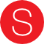 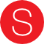 Artikeloverzichten
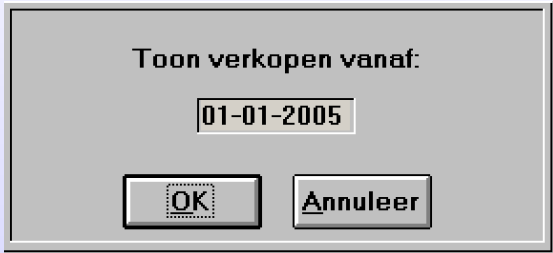 Detail – Artikel – Overzichten - Besteladvieslijst
Artikeloverzichten
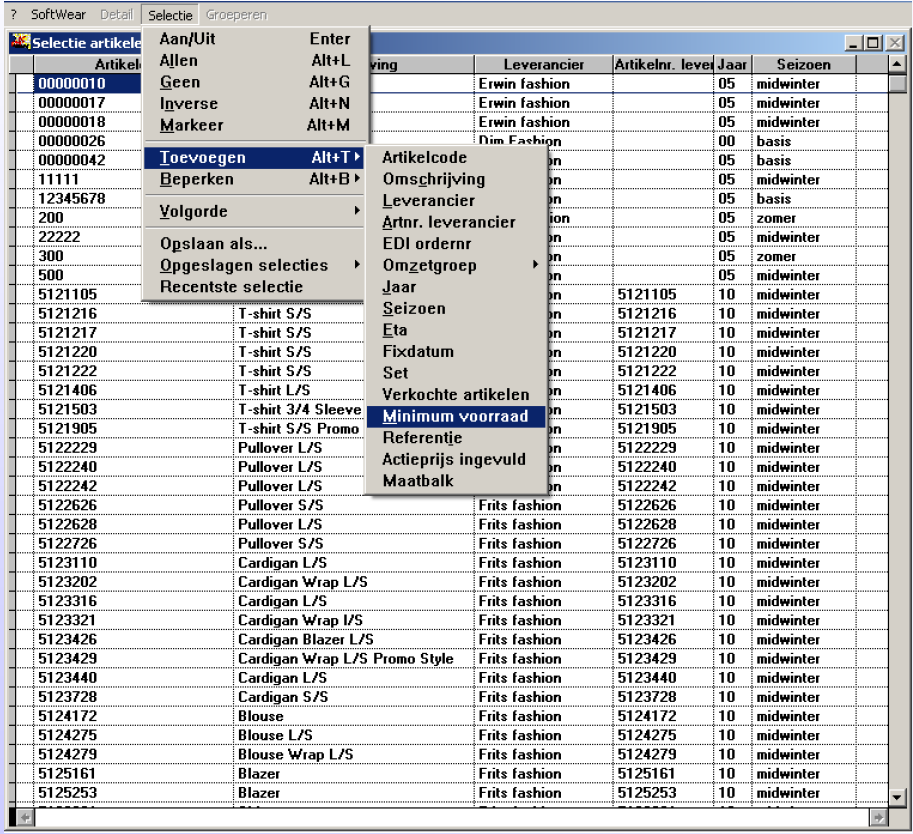 Selectievoorbeeld:
Alles selecteren waar een minimumvoorraad geldt.






Detail – Artikel – Overzichten - Besteladvieslijst
Artikeloverzichten
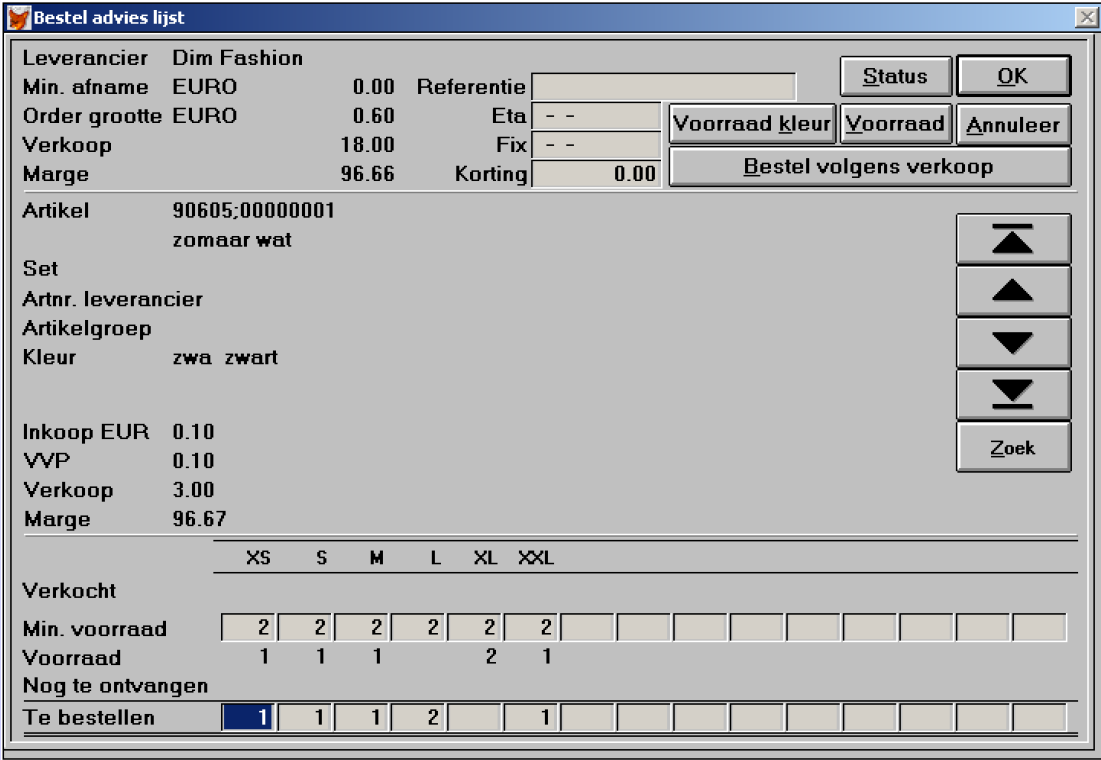 Detail – Artikel – Overzichten - Besteladvieslijst
Cursusdag bijlagen
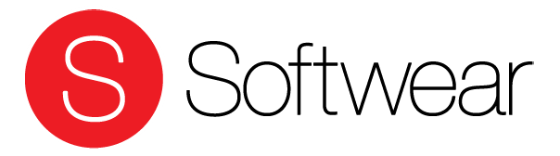 Selecteren en Groeperen
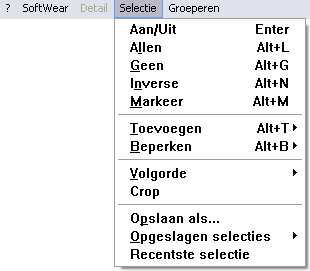 Voor elk rapport gelden dezelfde mogelijkheden. 
Selecteren: Toevoegen en Beperken van inhoud
Groeperen: de volgorde van het rapport bepalen



Selectie / Groeperen







Detail – Artikel - Invoer
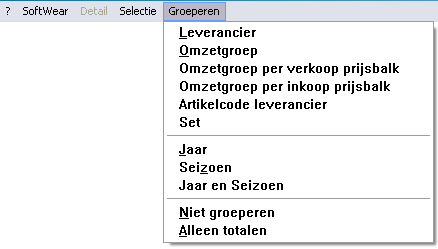 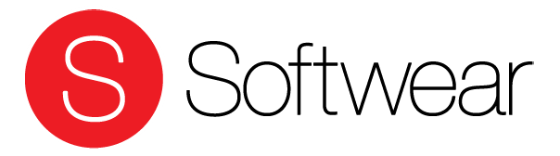 Selecteren en Groeperen
Bij keuze voor omzetgroep Artikelgroep ziet het scherm er als volgt uit:





Selectie / Groeperen







Detail – Artikel - Invoer
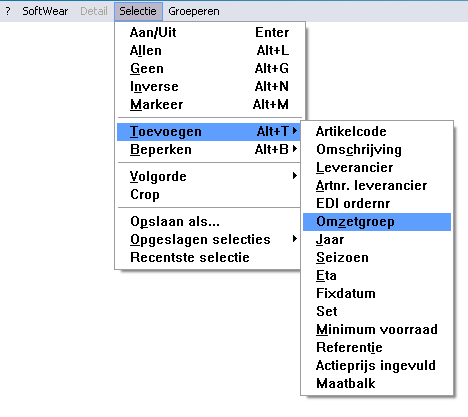 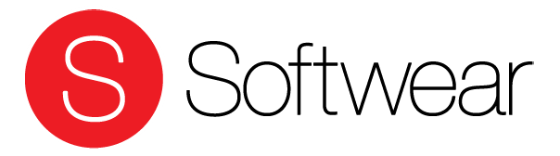 Selecteren en Groeperen
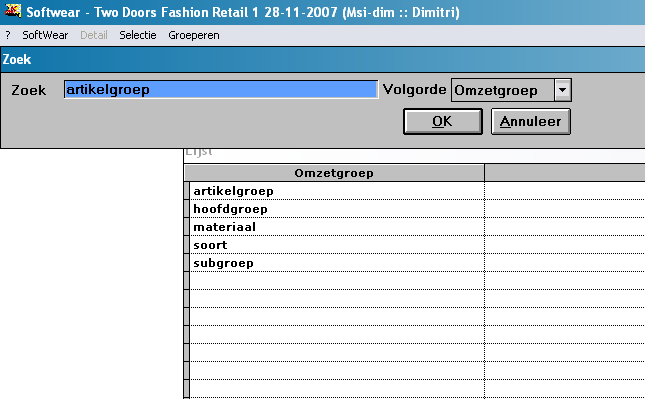 Welke omzetgroep





Welke waardegrens


Selectie / Groeperen







Detail – Artikel - Invoer
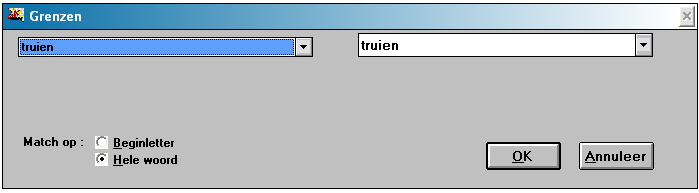 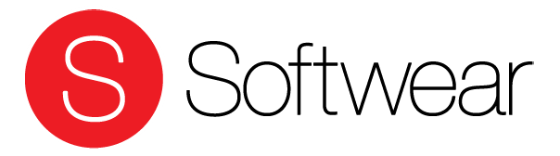 Selecteren en Groeperen
Alleen truien? Kies dan via het selectiemenu voor Toevoegen – Artikelgroep - links en rechts voor truien.
Na keuze OK worden alleen de truien geselecteerd, ongeacht de leverancier


Selectie / Groeperen







Detail – Artikel - Invoer
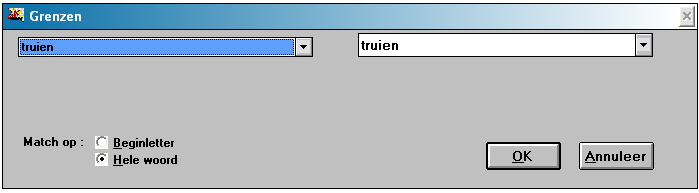 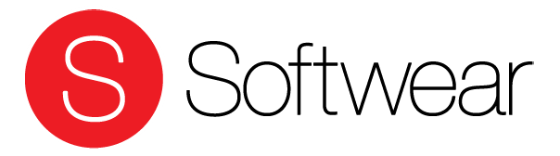 Selecteren en Groeperen
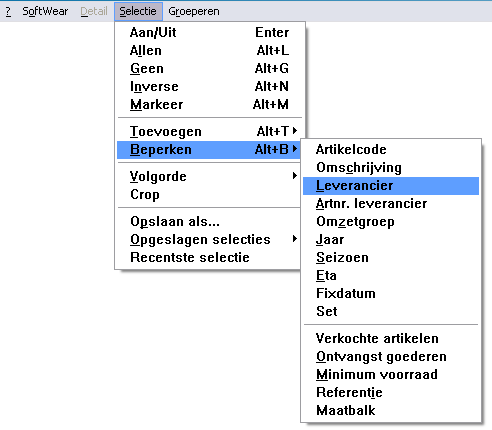 Alleen truien van een bepaalde leverancier? Kies dan hierna via het selectiemenu voor Beperken - Leverancier




Selectie / Groeperen







Detail – Artikel - Invoer
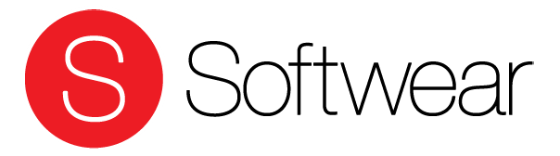 Selecteren en Groeperen
Alleen Leverancier Dim Fashion? Kies dan via menu Selectie – Toevoegen – Leverancier-  links en rechts voor Dim Fashion.
Na keuze OK worden alleen de artikelen van leverancier Dim Fashion geselecteerd.
Selectie / Groeperen







Detail – Artikel - Invoer
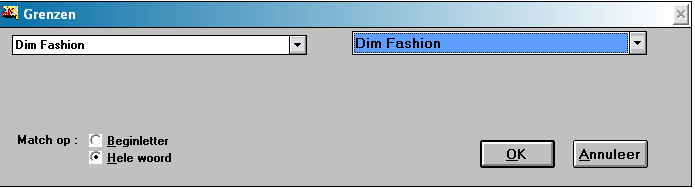 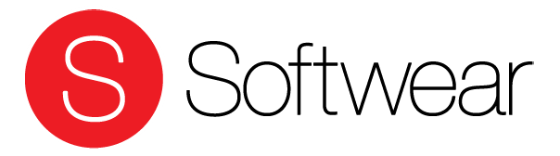 Selecteren en Groeperen
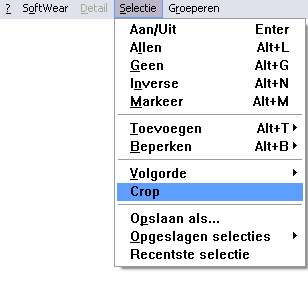 Met de functie Crop worden alle niet-geselecteerde onderdelen uit de lijst verwijderd.




Selectie / Groeperen







Detail – Artikel - Invoer
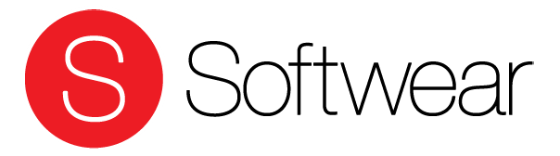 Selecteren en Groeperen
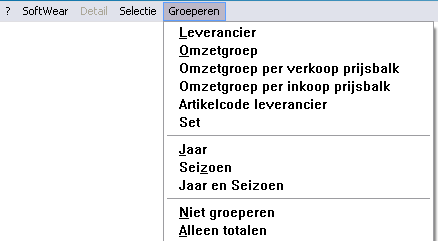 Nadat er is geselecteerd kan er worden gegroepeerd.
Groeperen kan op een aantal waardes.
Kies bijvoorbeeld Omzetgroep als basis van het groeperen.

Selectie / Groeperen







Detail – Artikel - Invoer
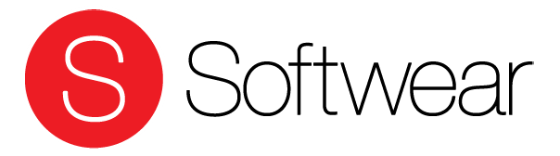 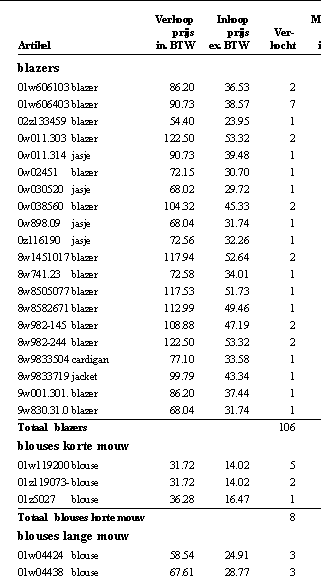 Selecteren en Groeperen
Kies bijvoorbeeld Omzetgroep als basis van het groeperen.





Selectie / Groeperen







Detail – Artikel - Invoer
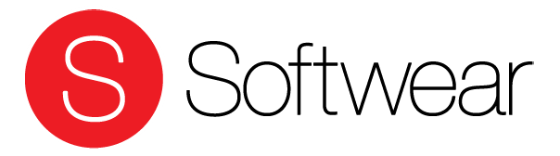 Selecteren en Groeperen
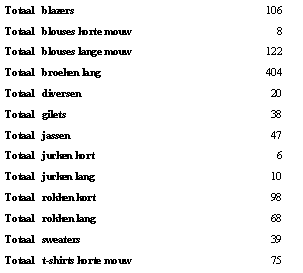 Om alleen de totalen te zien kan na het groeperen nogmaals worden gekozen voor Groeperen, maar nu met waarde Alleen totalen.


Selectie / Groeperen







Detail – Artikel - Invoer
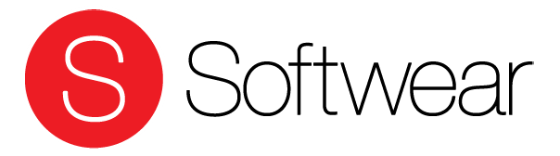 Selecteren en Groeperen
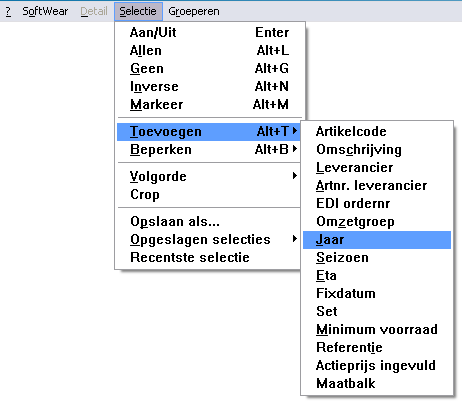 Opslaan van selecties
Veelgebruikte selecties kunnen worden opgeslagen om sneller te kunnen werken.
Voorbeeld: winter 2015:Kies via selectiemenu Toevoegen – Jaar 

Opslaan van selecties






Detail – Artikel - Invoer
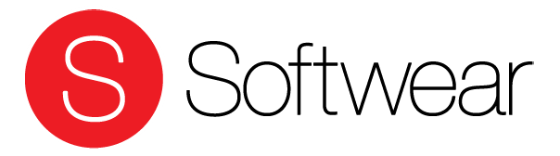 Selecteren en Groeperen
Voorbeeld: winter 2015:Zorg dat links en rechts 15 staat.




Opslaan van selecties






Detail – Artikel - Invoer
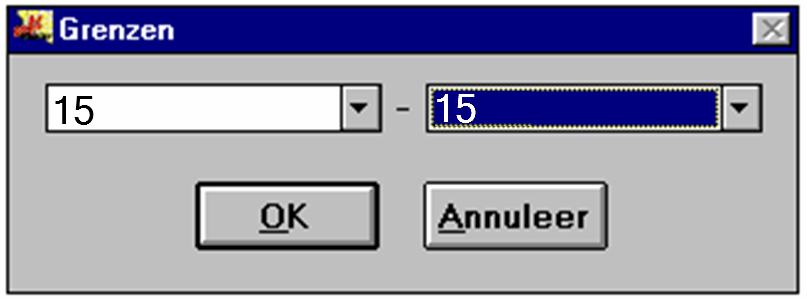 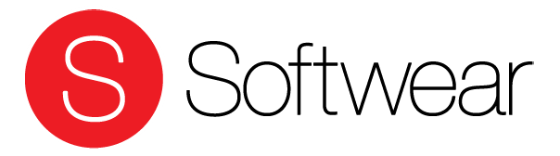 Selecteren en Groeperen
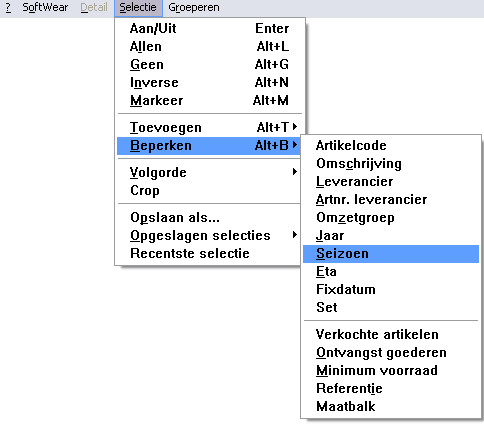 Voorbeeld: winter 2015:Kies via het selectiemenu voor Beperken - Seizoen



Opslaan van selecties






Detail – Artikel - Invoer
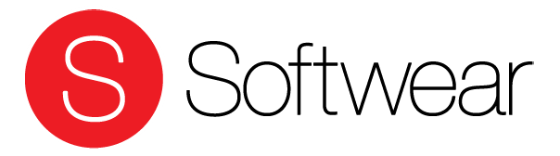 Selecteren en Groeperen
Voorbeeld: winter 2015:Kies via het selectiemenu voor Beperken – Seizoen
Zorg dat links en rechts winter staat.



Opslaan van selecties






Detail – Artikel - Invoer
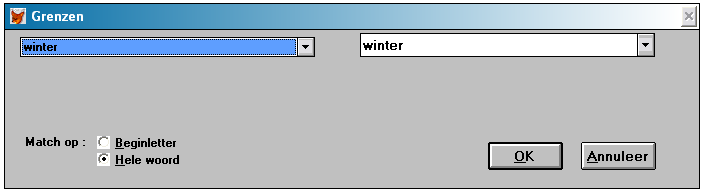 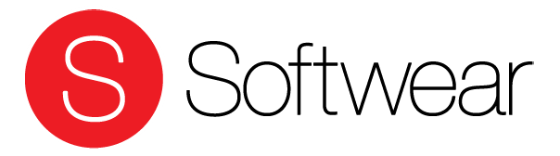 Selecteren en Groeperen
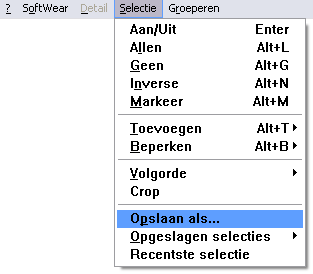 Voorbeeld: winter 2015:Kies voor Selectie – Opslaan als… 





Opslaan van selecties






Detail – Artikel - Invoer
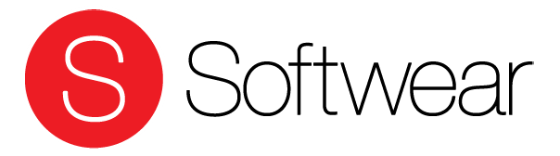 Selecteren en Groeperen
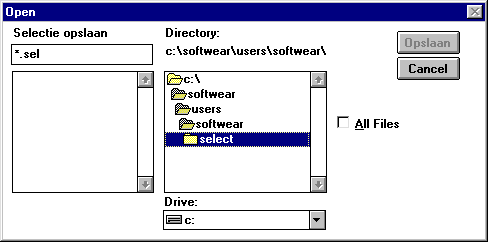 Voorbeeld: winter 2015:Er zijn dan 2 mogelijkheden om de selectie op te slaan: 
Per gebruiker
Gedeelde selectie


Opslaan van selecties






Detail – Artikel - Invoer
Per gebruiker: C:\softwear\users\softwear\select\
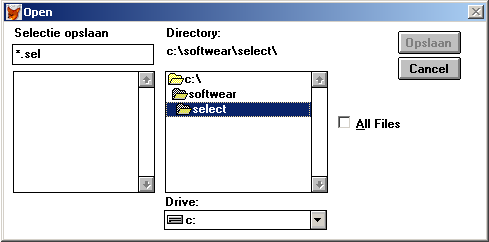 Gedeeld: C:\softwear\select\
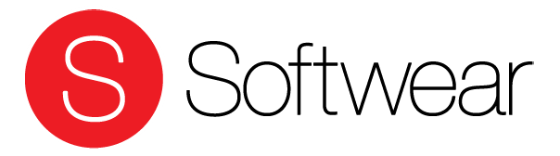 Selecteren en Groeperen
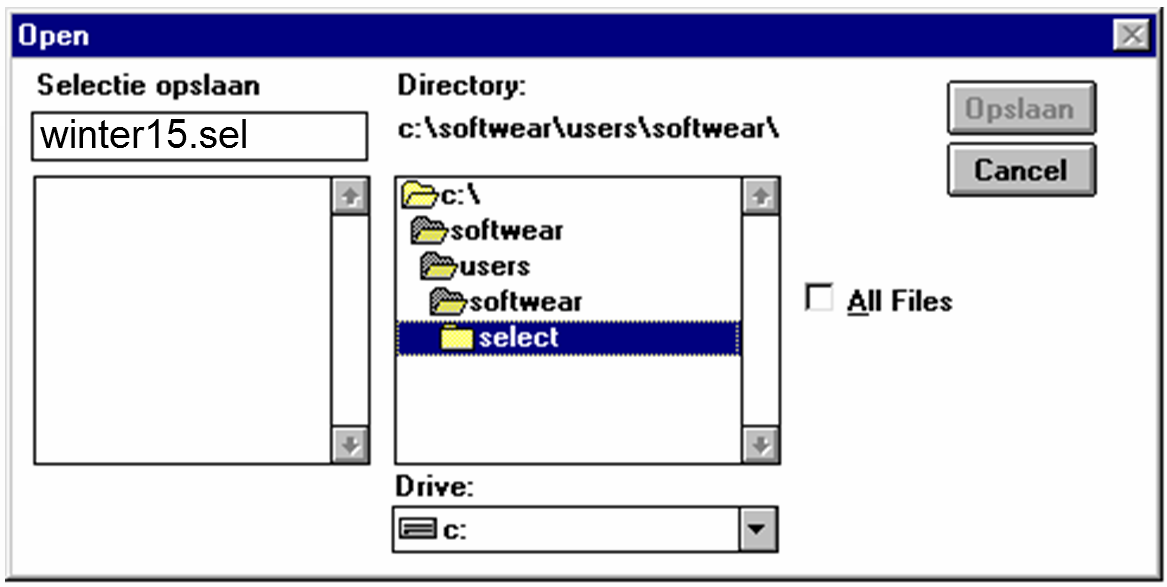 Verander de naam *.sel links bovenin naar bijvoorbeeld winter15
Kies daarna voor Opslaan.
Let op: bestandsnaam kan max 8 karakters lang zijn


Opslaan van selecties






Detail – Artikel - Invoer
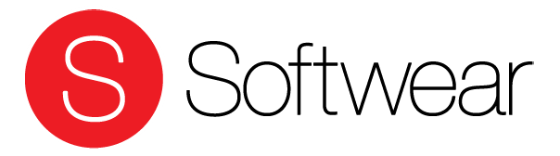 Selecteren en Groeperen
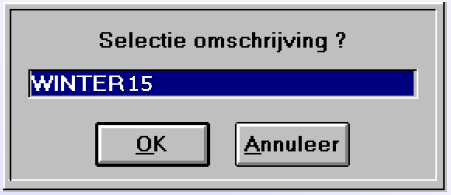 Vul een omschrijving in en kies voor OK.







Opslaan van selecties






Detail – Artikel - Invoer
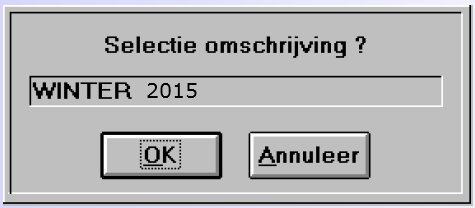 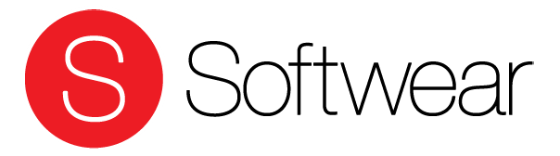 Selecteren en Groeperen
Via menu Selectie – Opgeslagen selecties kunnen alle opgeslagen selecties opgeroepen worden. 
De selecties zullen vervolgens verschijnen.



Opslaan van selecties






Detail – Artikel - Invoer
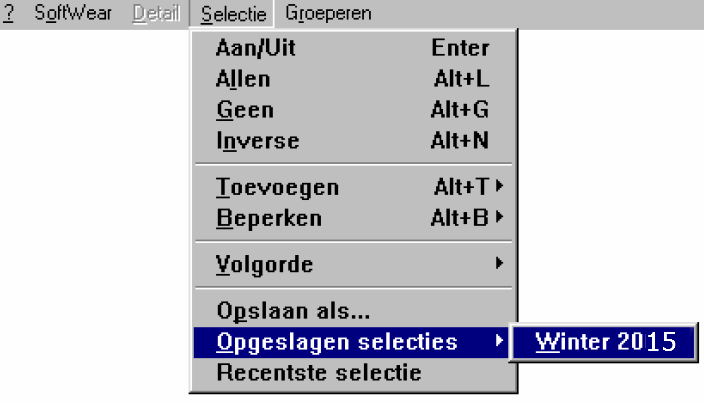 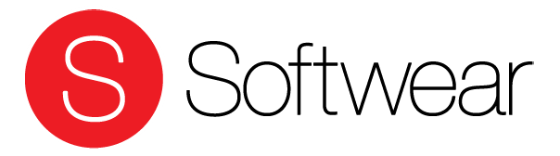 Artikeloverzichten
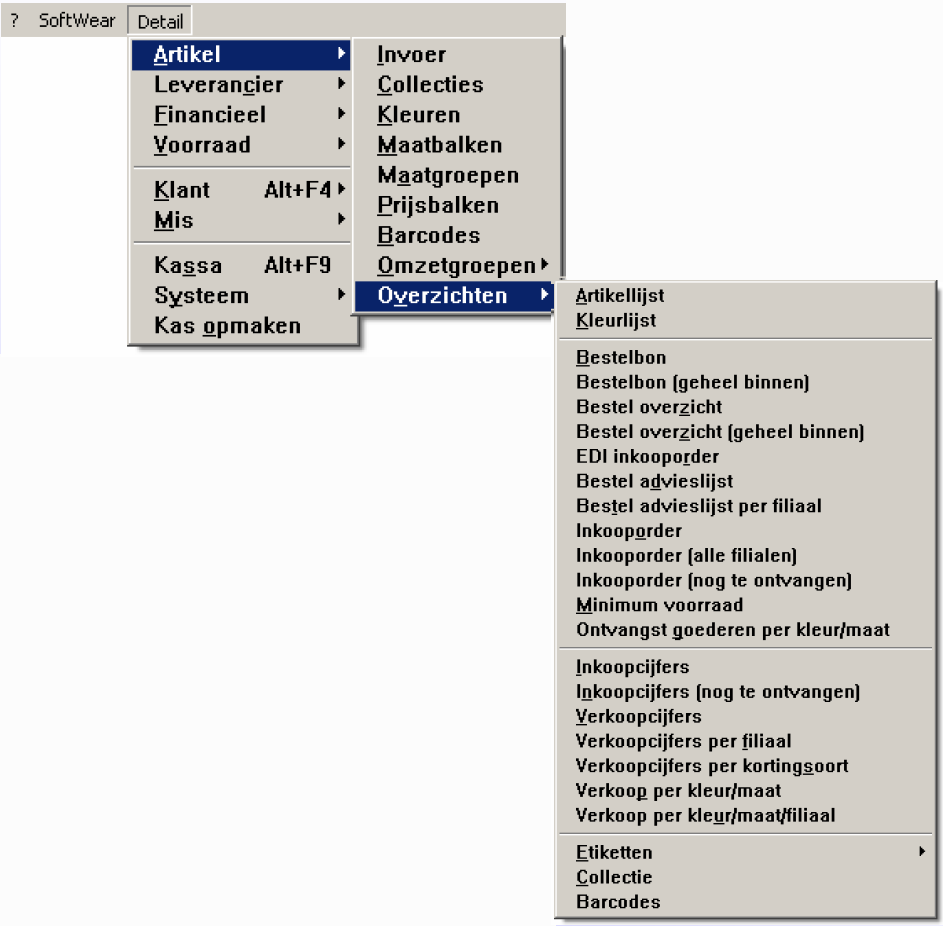 Artikellijst
Bestelbon
Inkooporder
Inkoopcijfers
verkoopcijfers



Detail – Artikel - Overzichten







Detail – Artikel - Invoer
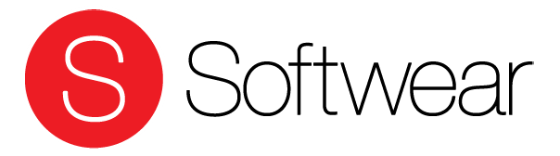 Artikeloverzichten
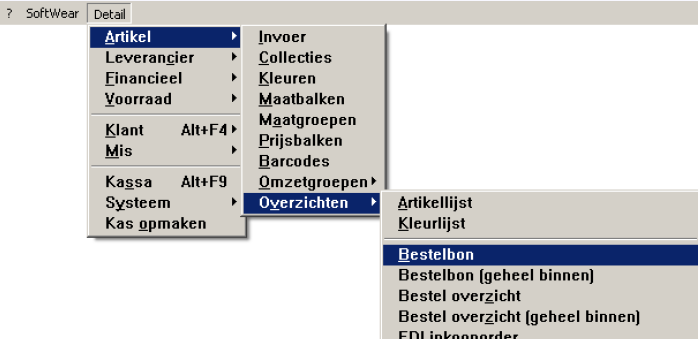 Bestelbon








Detail – Artikel - Overzichten







Detail – Artikel - Invoer
Artikel selecteren
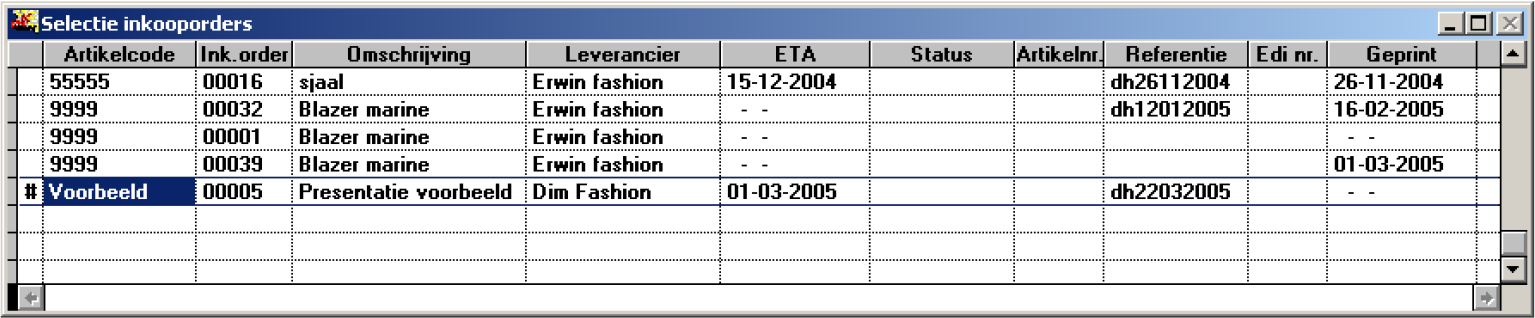 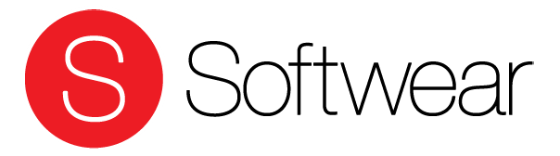 Artikeloverzichten
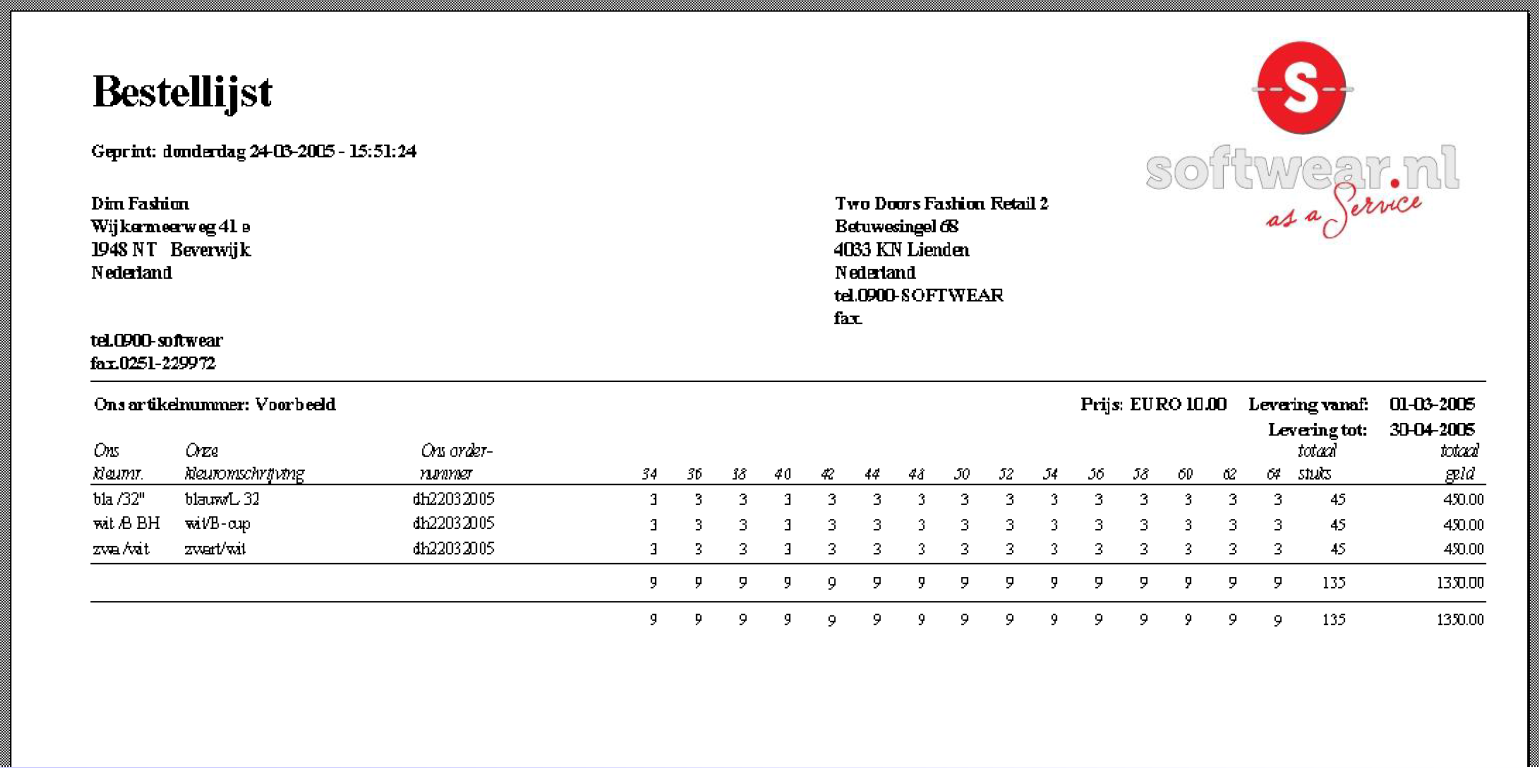 Bestelbon








Detail – Artikel - Overzichten







Detail – Artikel - Invoer
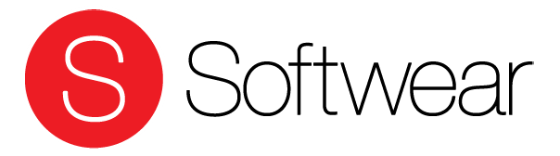 Artikeloverzichten
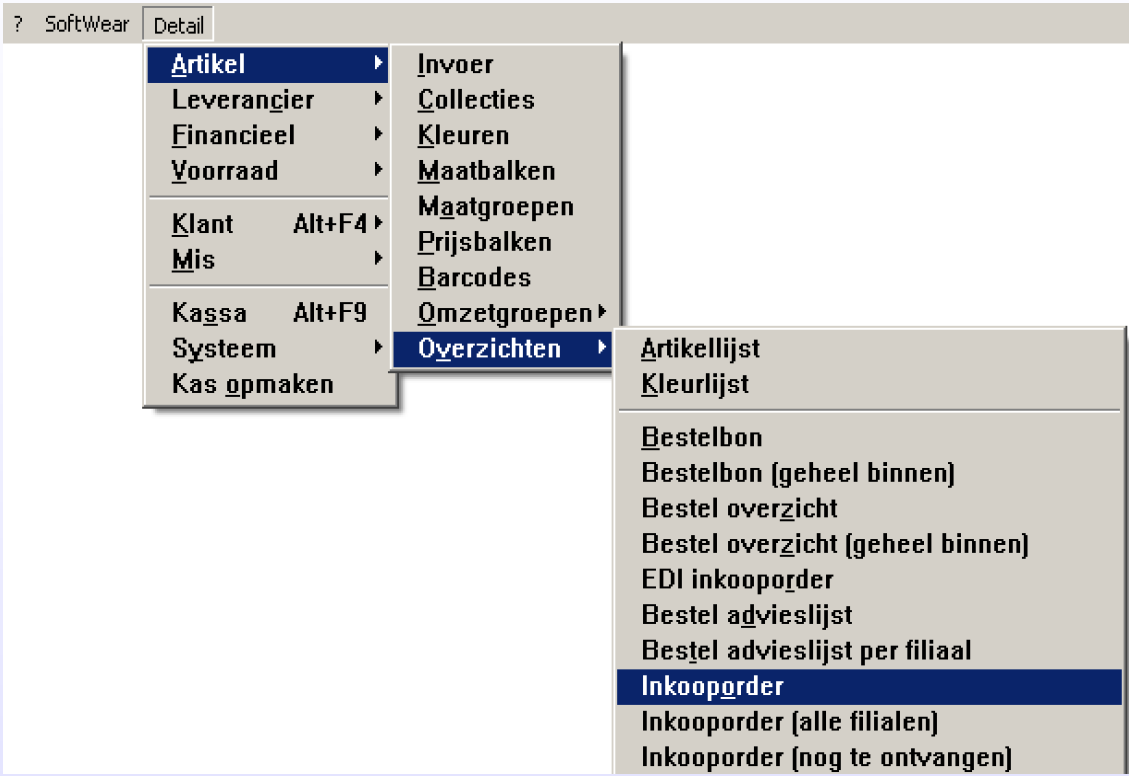 Inkooporder








Detail – Artikel – Overzichten/ Inkooporder / Leverancier







Detail – Artikel - Invoer
Selecteer leverancier
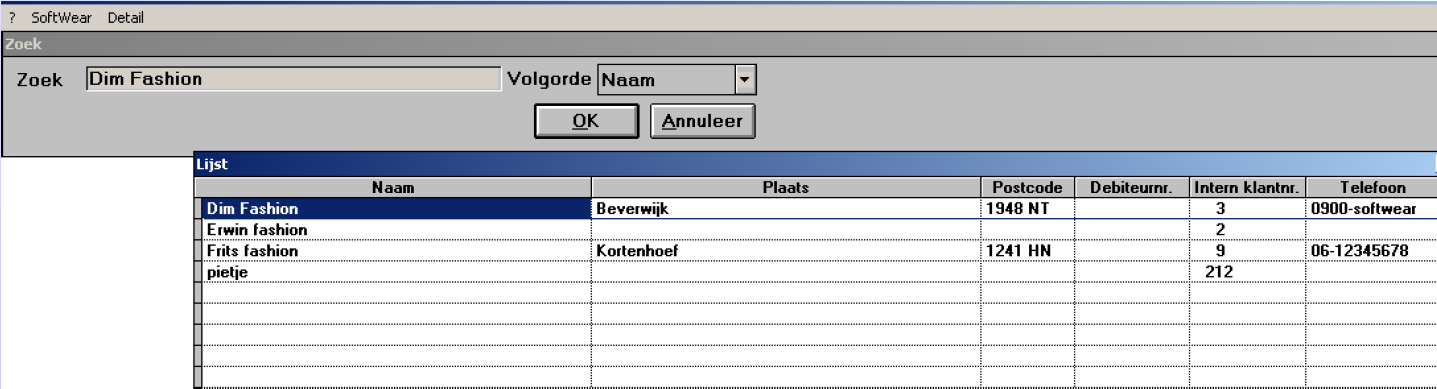 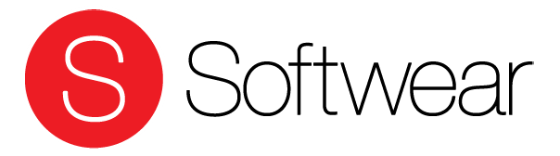 Artikeloverzichten
Inkooporder








Detail – Artikel – Overzichten – Inkooporder / collectie







Detail – Artikel - Invoer
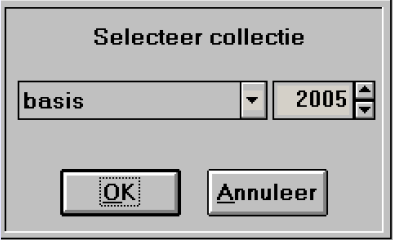 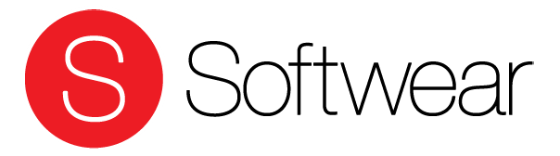 Artikeloverzichten
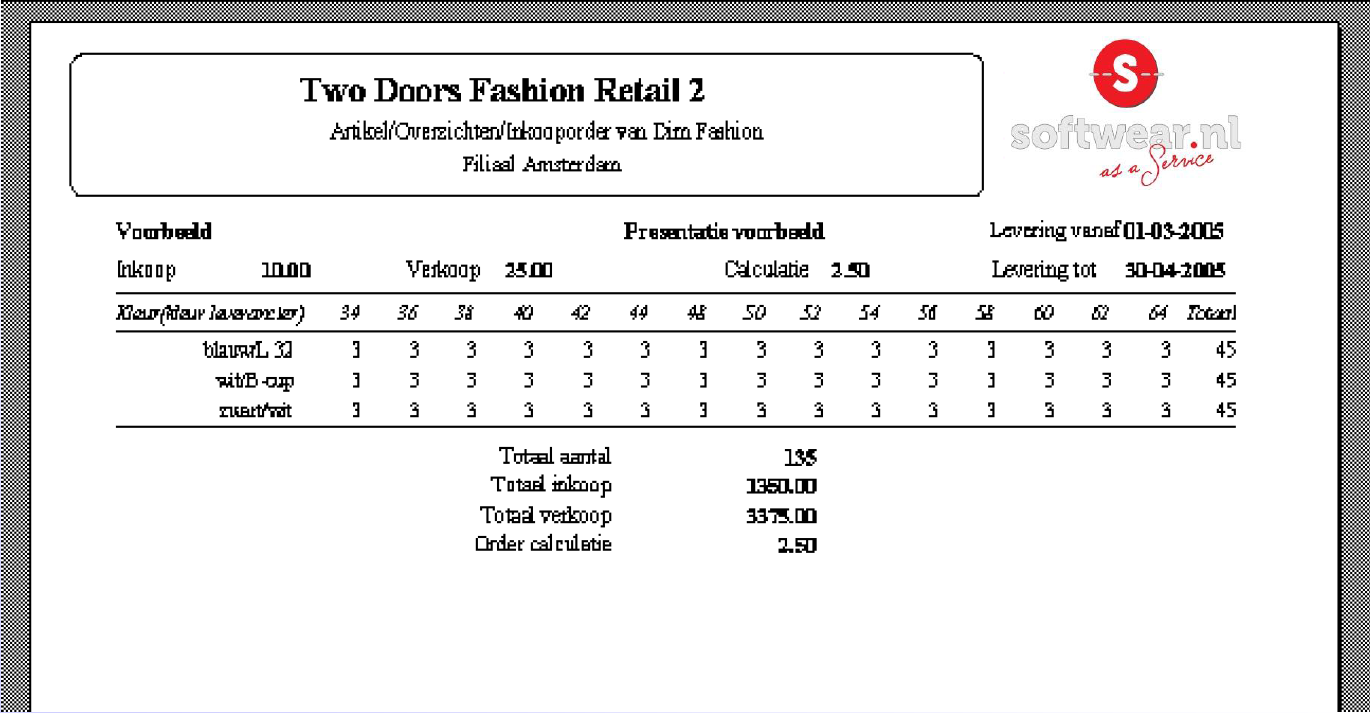 Inkooporder








Detail – Artikel – Overzichten – Inkooporder






Detail – Artikel - Invoer
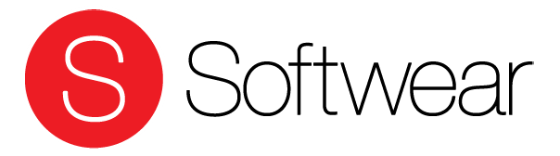 Artikeloverzichten
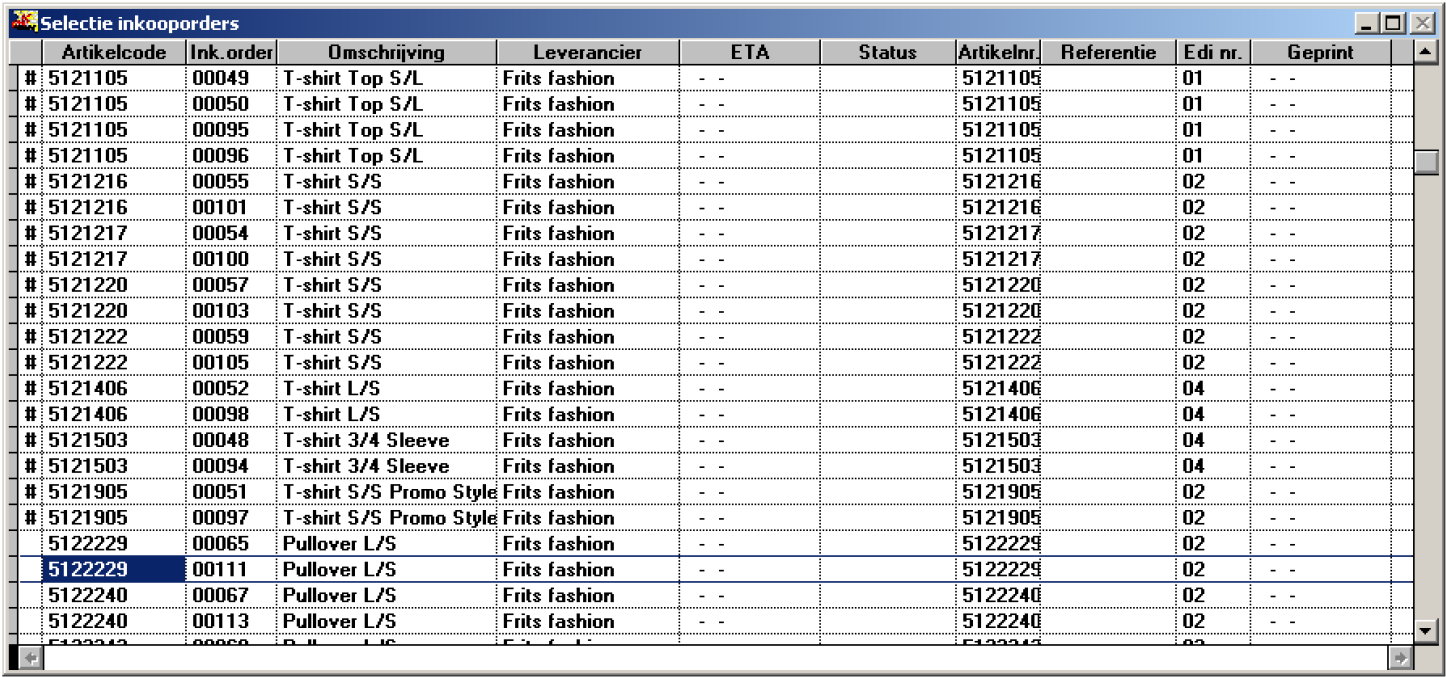 Inkoopcijfers








Detail – Artikel – Overzichten – Inkoopcijfers






Detail – Artikel - Invoer
Voorbeeld: 	selectie: 		T-shirt		groeperen op: 	leverancier
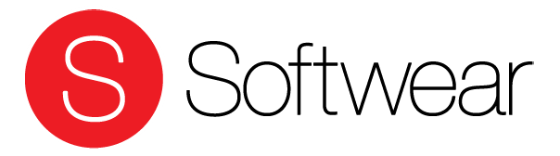 Artikeloverzichten
Inkoopcijfers








Detail – Artikel – Overzichten – Inkoopcijfers






Detail – Artikel - Invoer
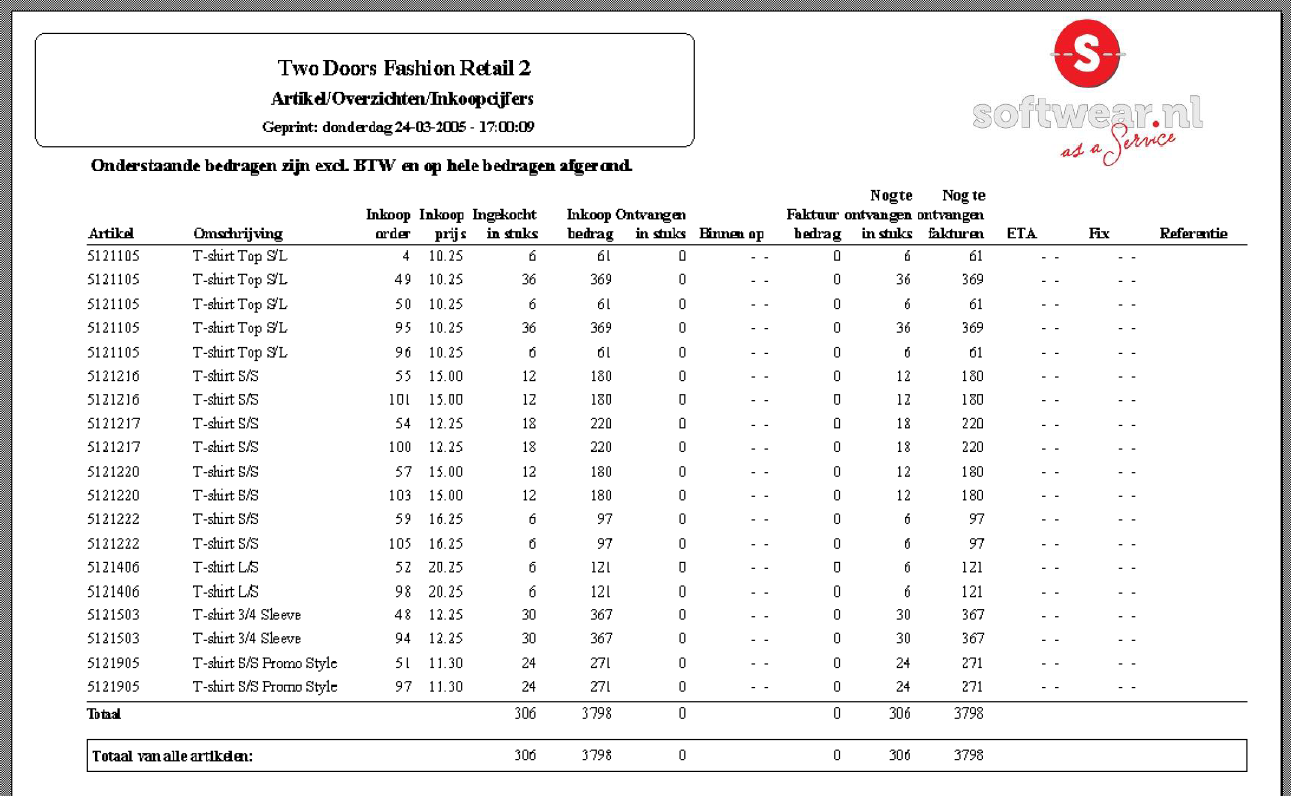 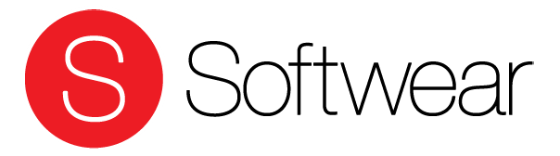 Artikeloverzichten
Verkoopcijfers

Bij verkoopcijfers geef je de grenzen aan van de periode die je in wilt kijken
Maak vervolgens een artikelselectie



Detail – Artikel – Overzichten – Verkoopcijfers






Detail – Artikel - Invoer
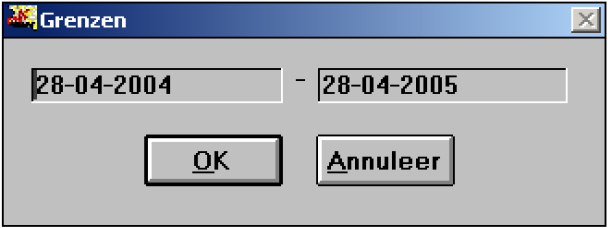 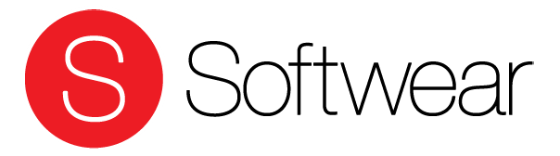 Artikeloverzichten
Verkoopcijfers








Detail – Artikel – Overzichten – Verkoopcijfers






Detail – Artikel - Invoer
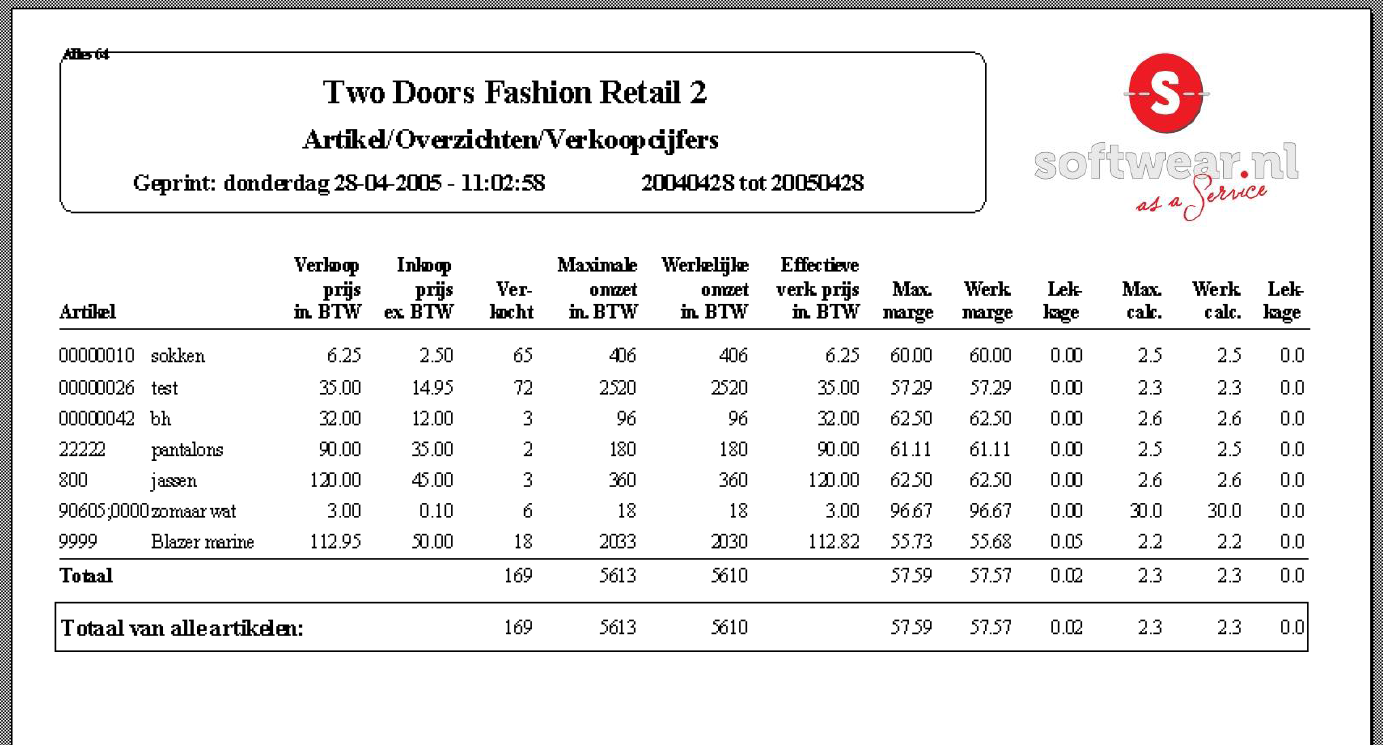 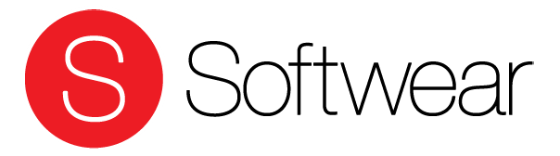 MISManagement Informatie Systeem
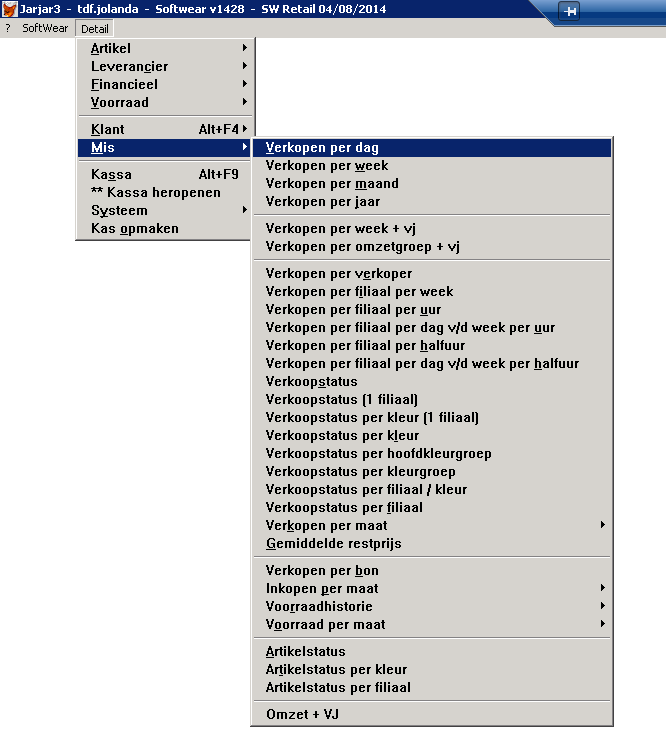 A: Verkopen per dag/week/maand/jaar
B: Verkoopstatus (over periode)
C: Voorraadhistorie
D: Artikelstatus (zelfde als verkoopstatus maar zonder de grenzen)


Detail – MIS






Detail – Artikel - Invoer
A
B
C
D
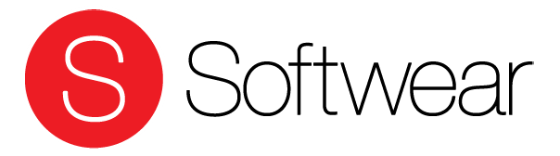 MISManagement Informatie Systeem
Verkoop per dag 






Detail – MIS – Verkoop per dag
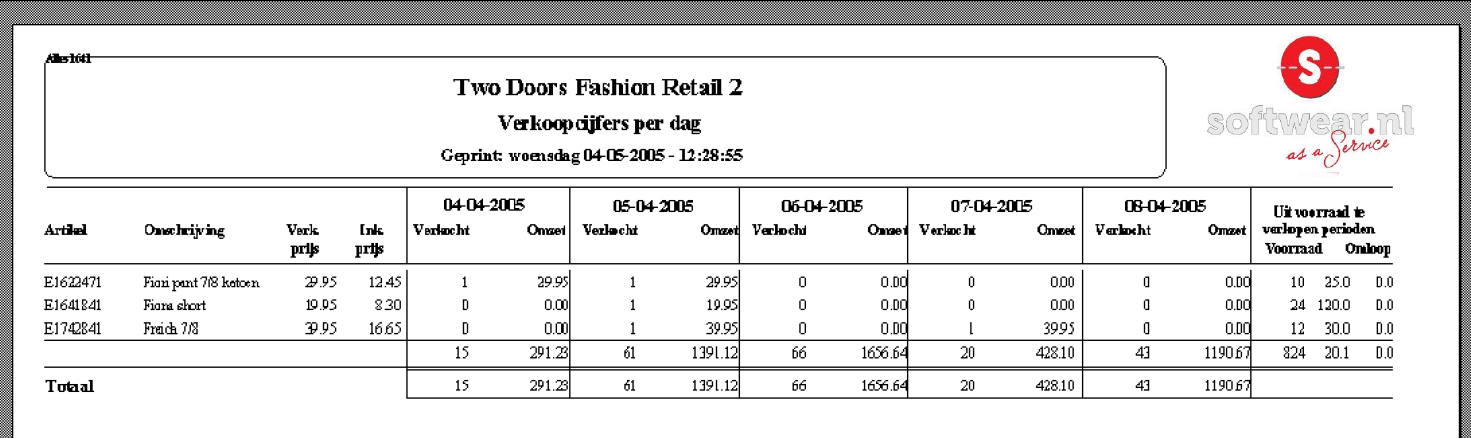 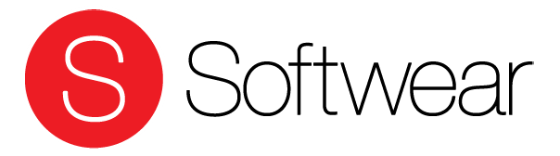 MISManagement Informatie Systeem
Verkoopstatus







Detail – MIS - Verkoopstatus
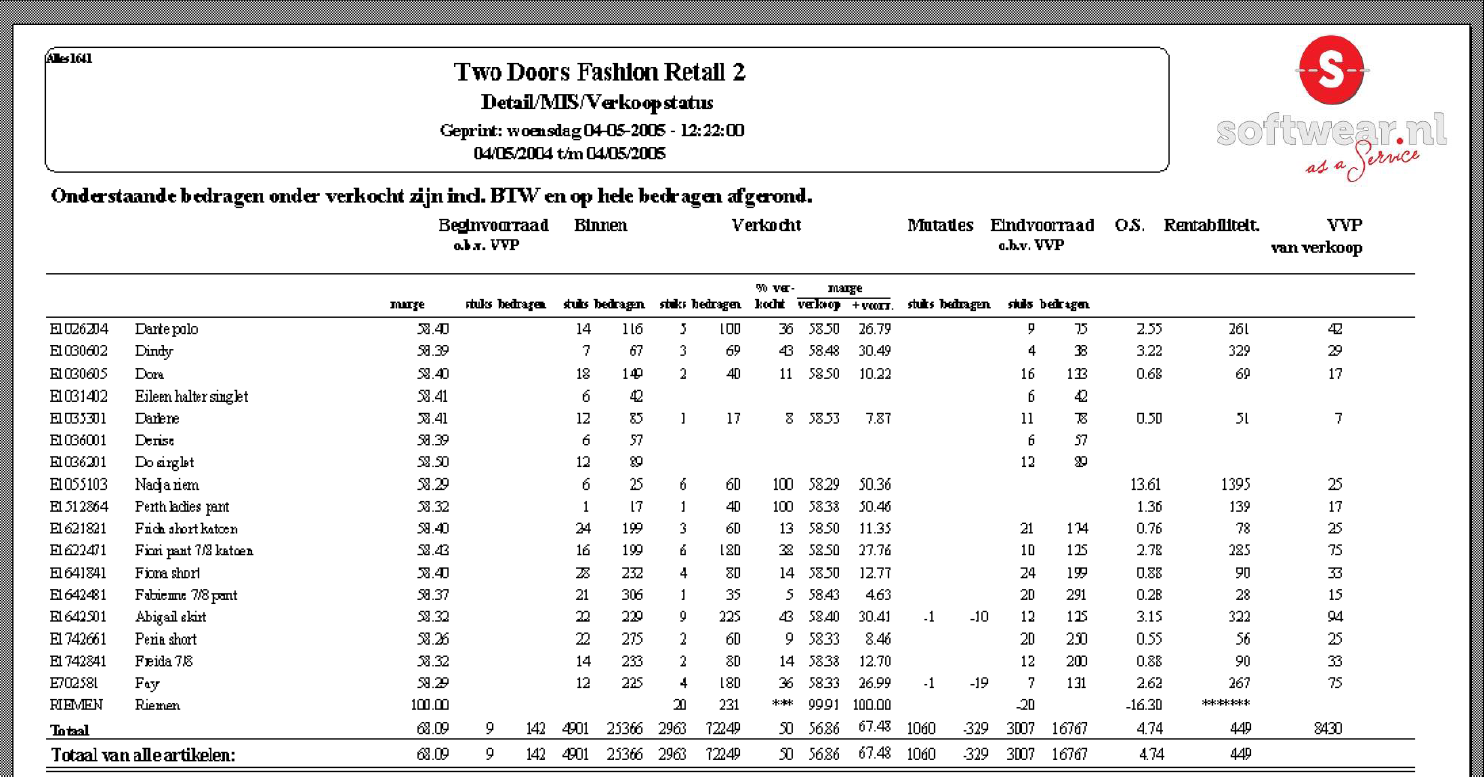 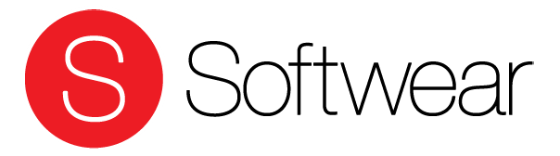 MISManagement Informatie Systeem
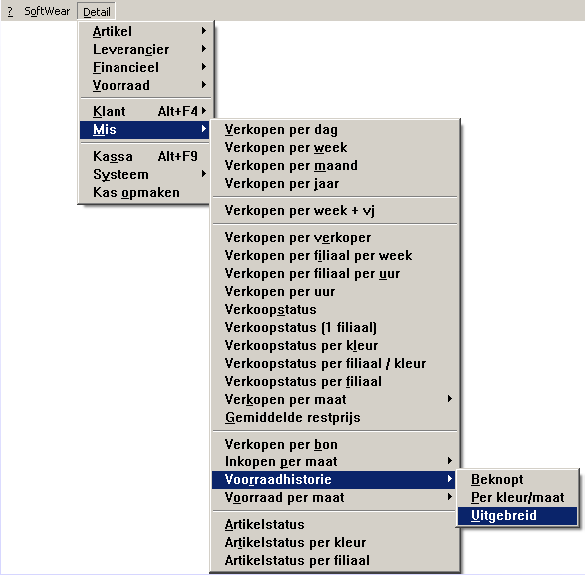 Voorraadhistorie – uitgebreid

Selecteer artikel(en)
Geef aan vanaf welke dag de historie moet worden getoond

Detail – MIS – Voorraadhistorie - uitgebreid
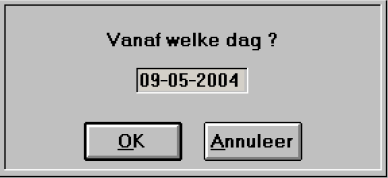 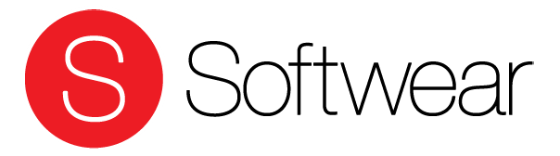 MISManagement Informatie Systeem
Voorraadhistorie – uitgebreid





Detail – MIS – Voorraadhistorie - uitgebreid
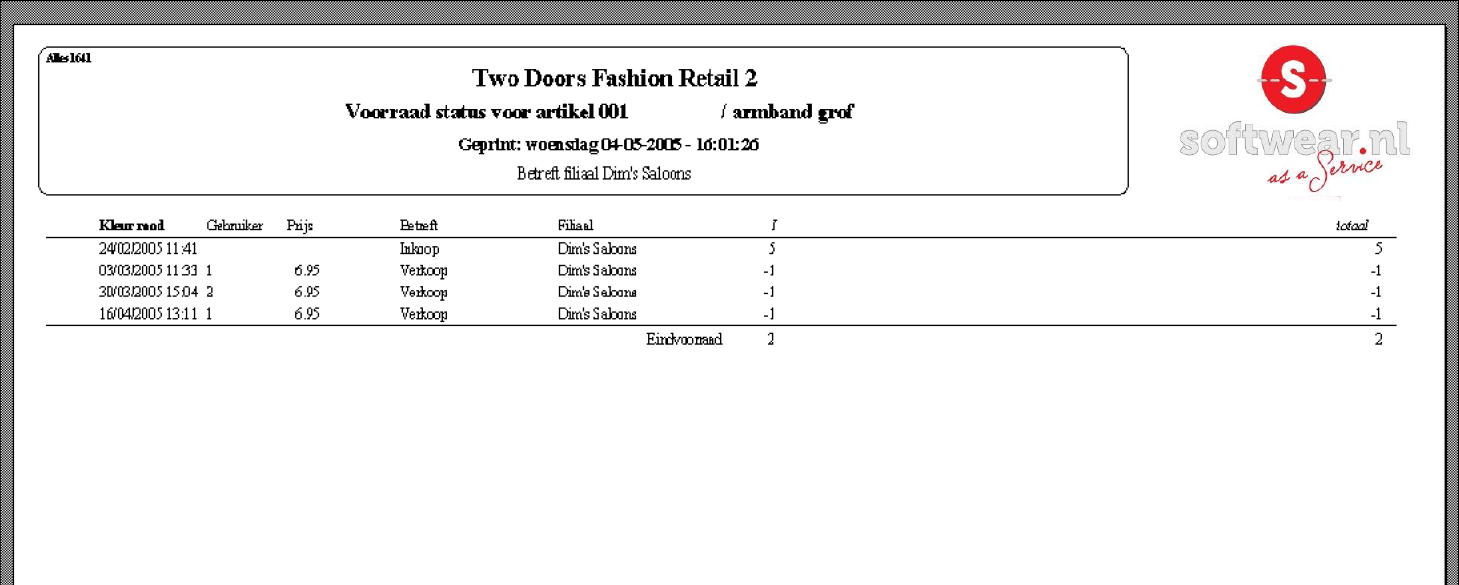 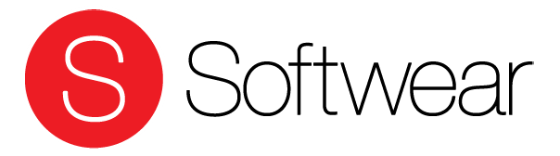 MISManagement Informatie Systeem
Artikelstatus





Detail – MIS – Artikelstatus
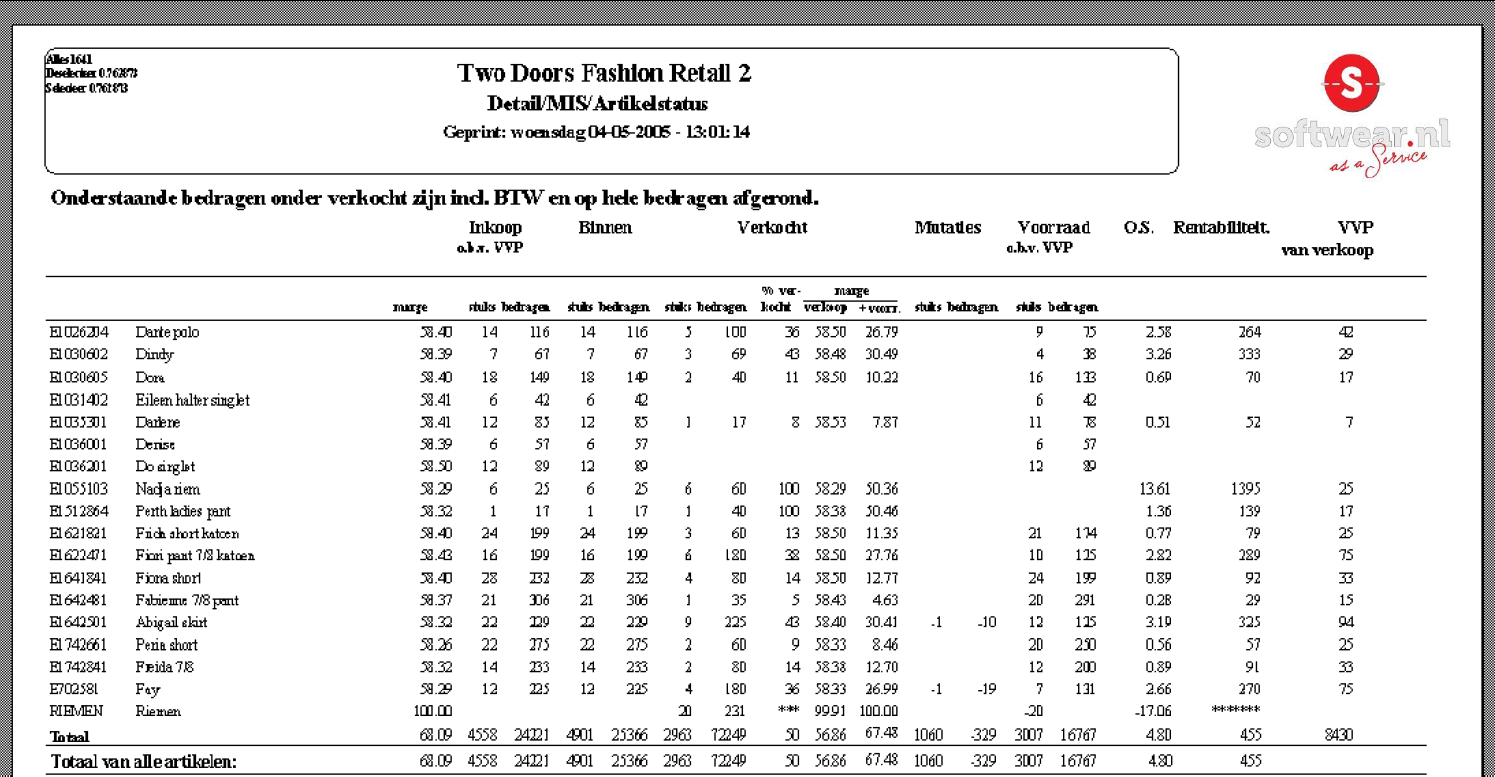 Helpdesk:
Voor meer informatie:
Help.softwear.nl
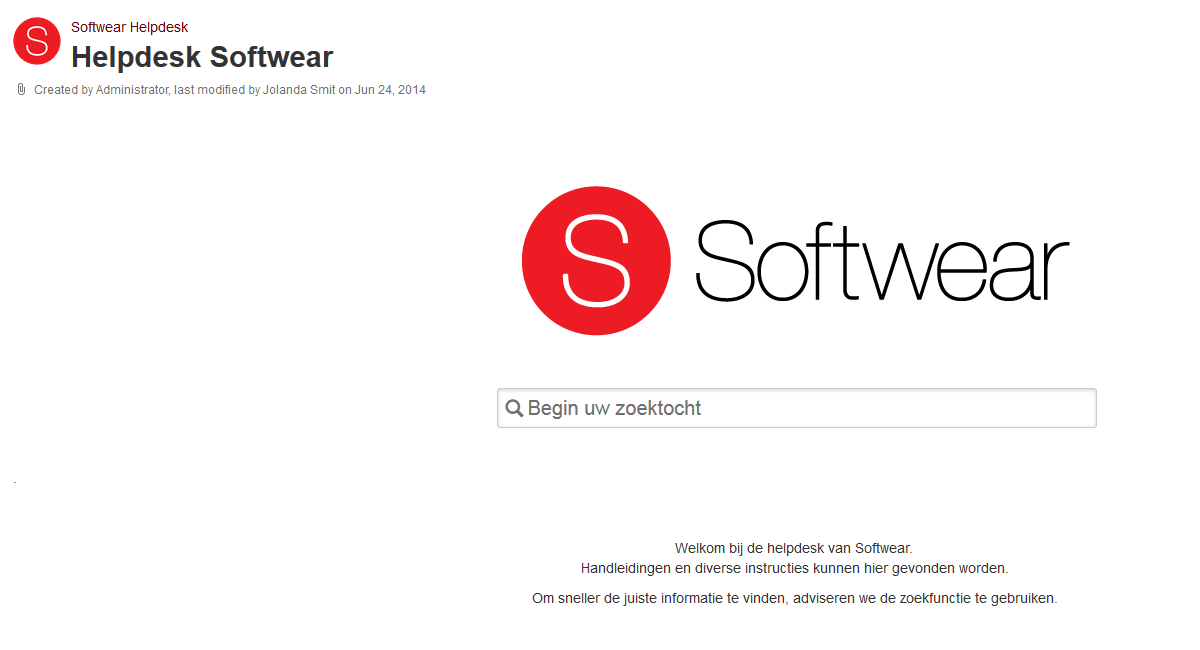 Afsluiting
Nog vragen?
Een fijne dag verder!
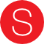 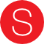